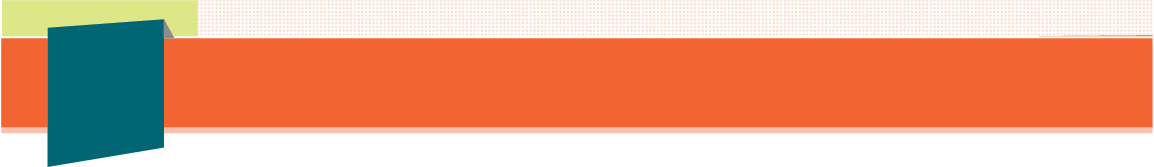 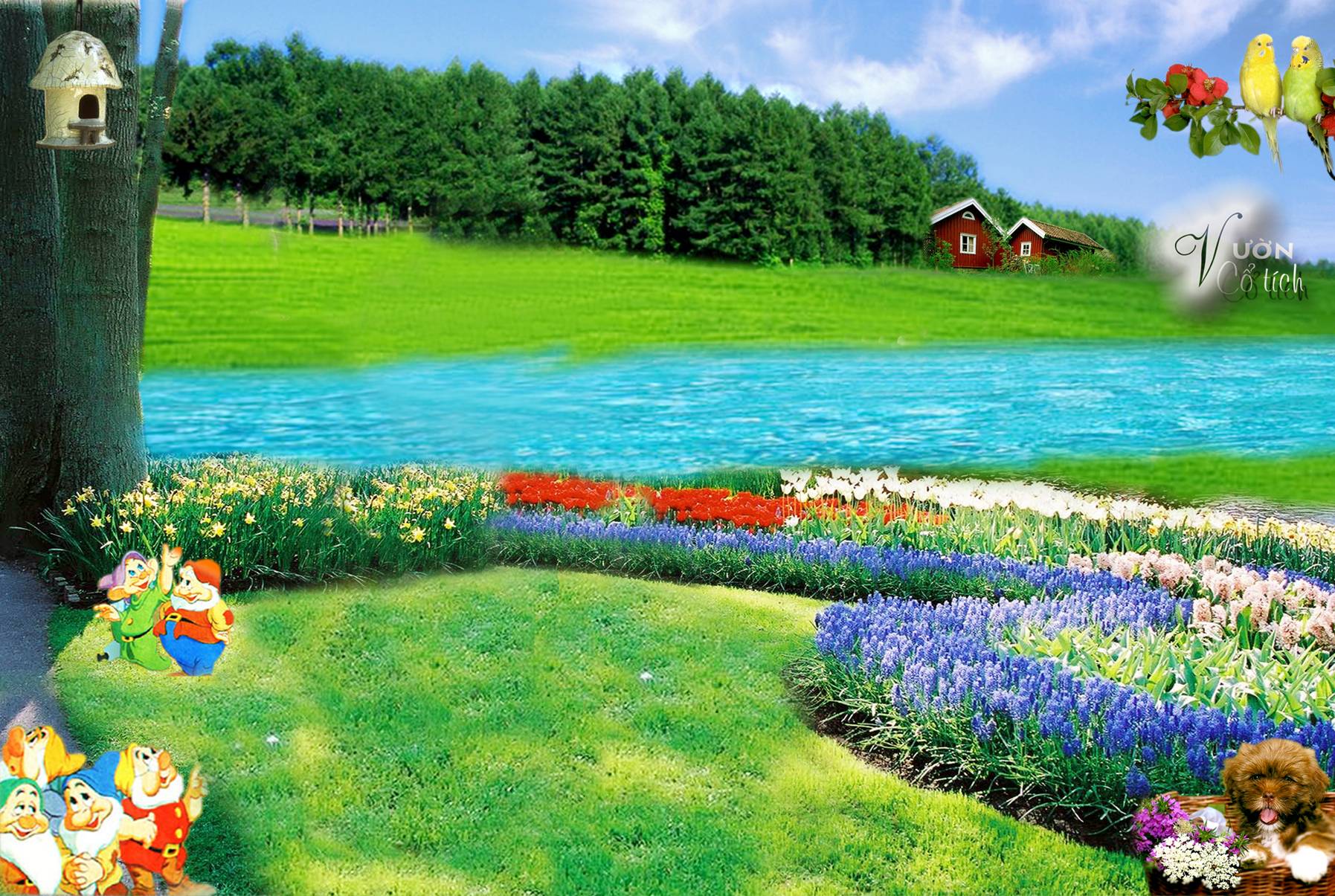 1
Unit
4
FAMILY LIFE
Unit
FOR A BETTER COMMUNITY
warmly welcome teachers 
attending our lesson
Teacher : Tran Thi My Linh
Class       : 10 /5
LESSON 3
READING
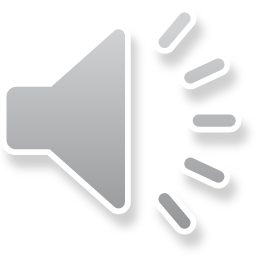 Teenagers and voluntary work
Welcome to our english class
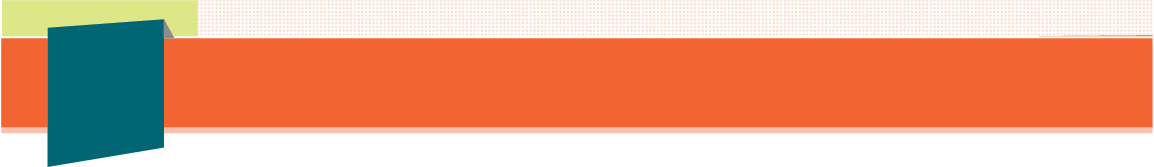 1
Unit
4
FAMILY LIFE
Unit
FOR A BETTER COMMUNITY
LESSON 3
READING
Teenagers and voluntary work
Unit
1
1
FAMILY LIFE
Family Life
Unit
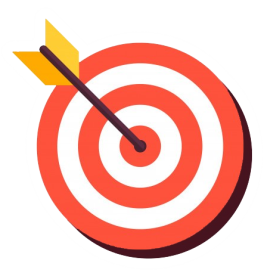 OBJECTIVES
Develop reading skill for specific information about teenagers and voluntary work.
READING
LESSON 3
GETTING STARTED
Unit
Warm up: questions
WARM-UP
* Vocabulary
PRE-READING
Task 1: Read the text and choose the main idea.
Task 2: Match the highlighted words in the text with their meanings.
Task 3: Decide whether the following statements are true (T) or false (F).
WHILE-READING
POST-READING
Task 4: Discuss the question.
Wrap-up: Game 
Homework
CONSOLIDATION
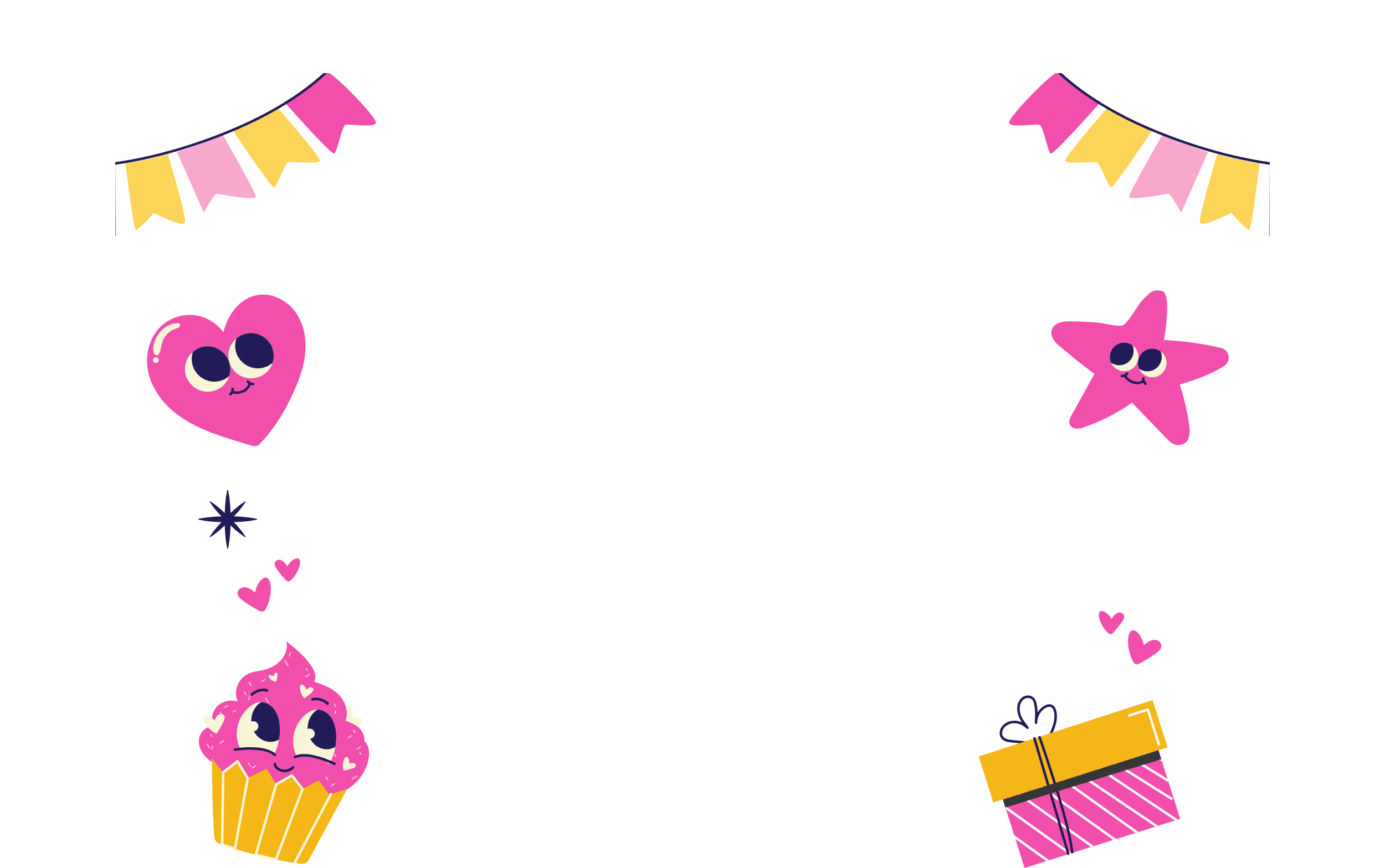 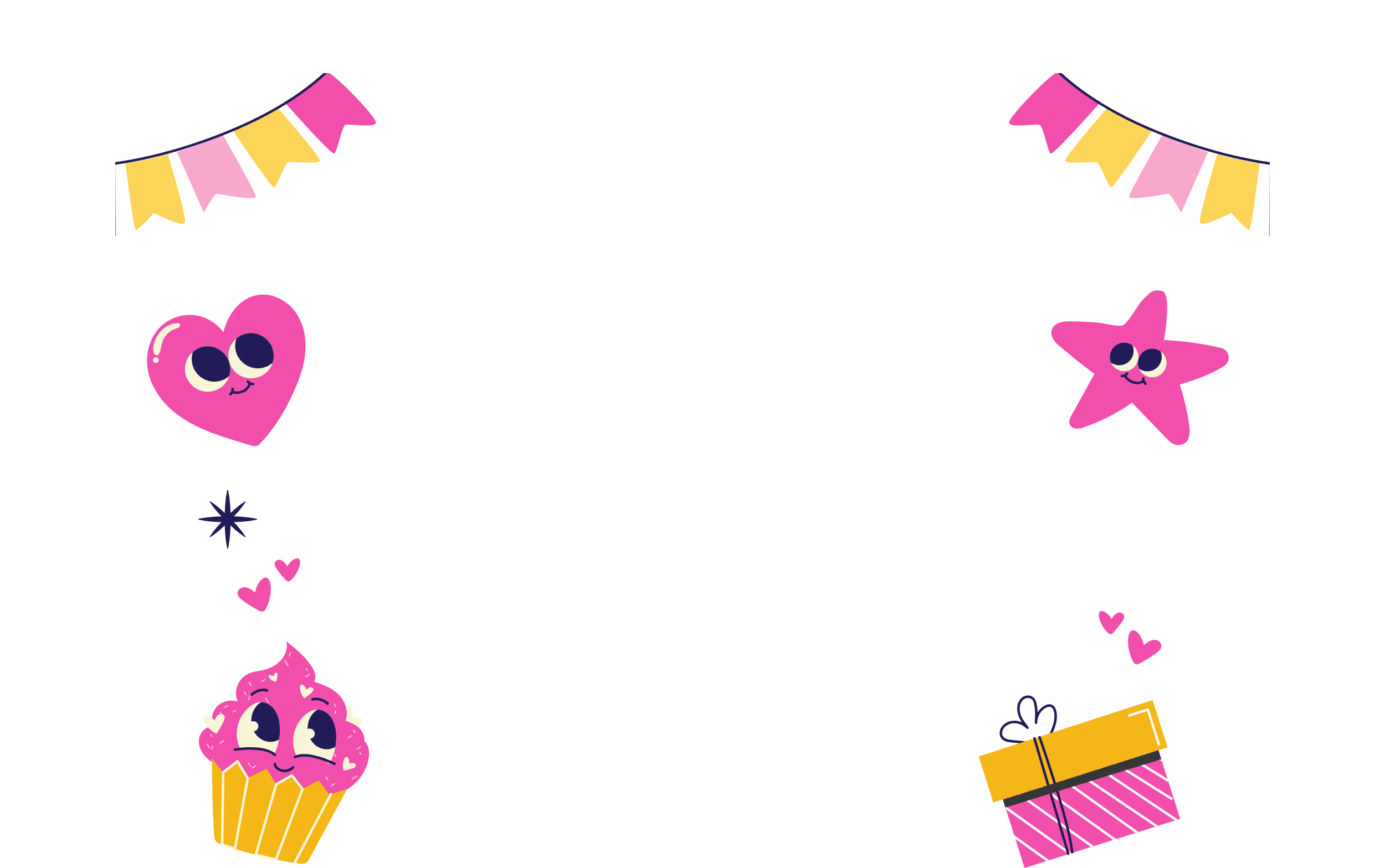 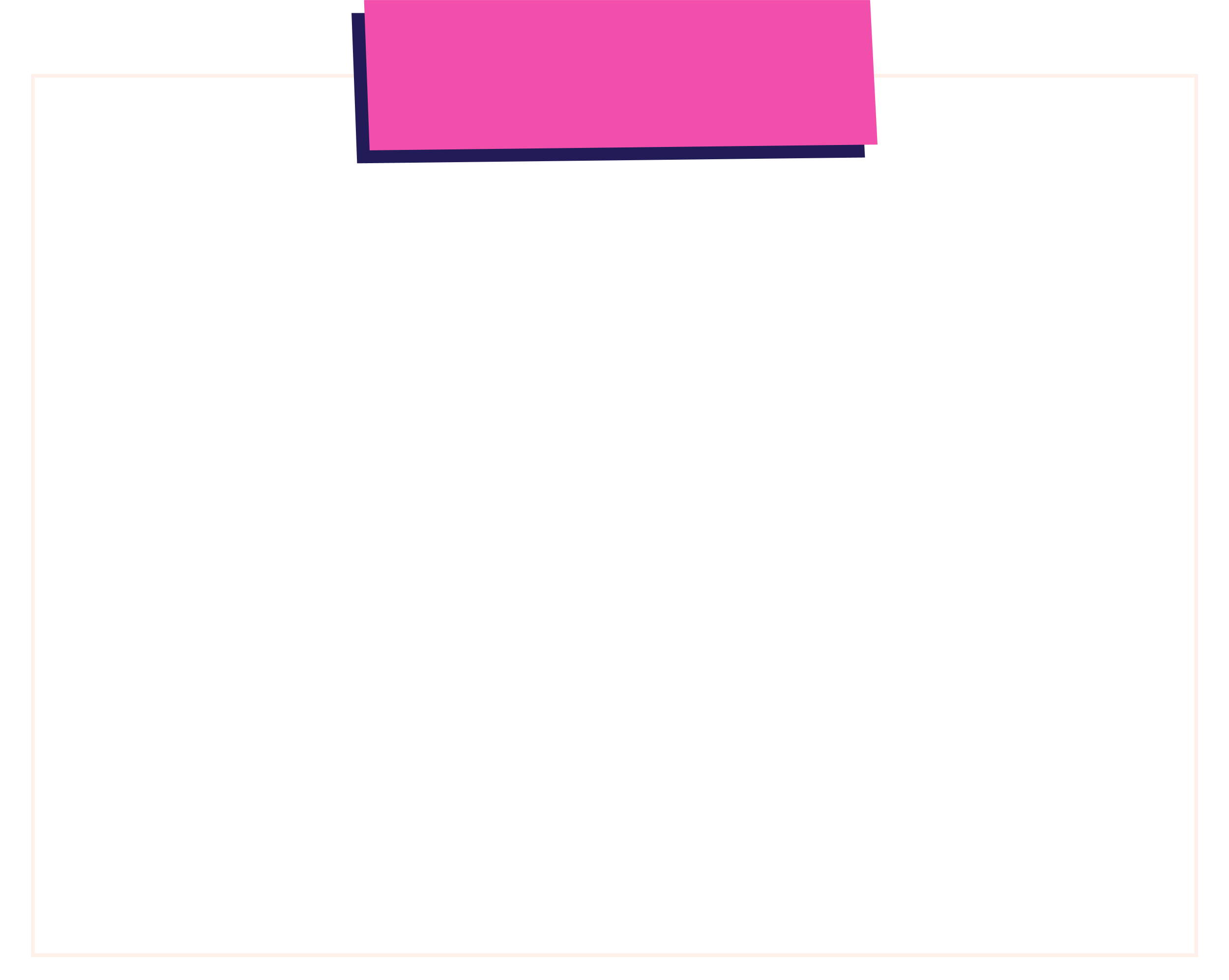 QUESTION 1
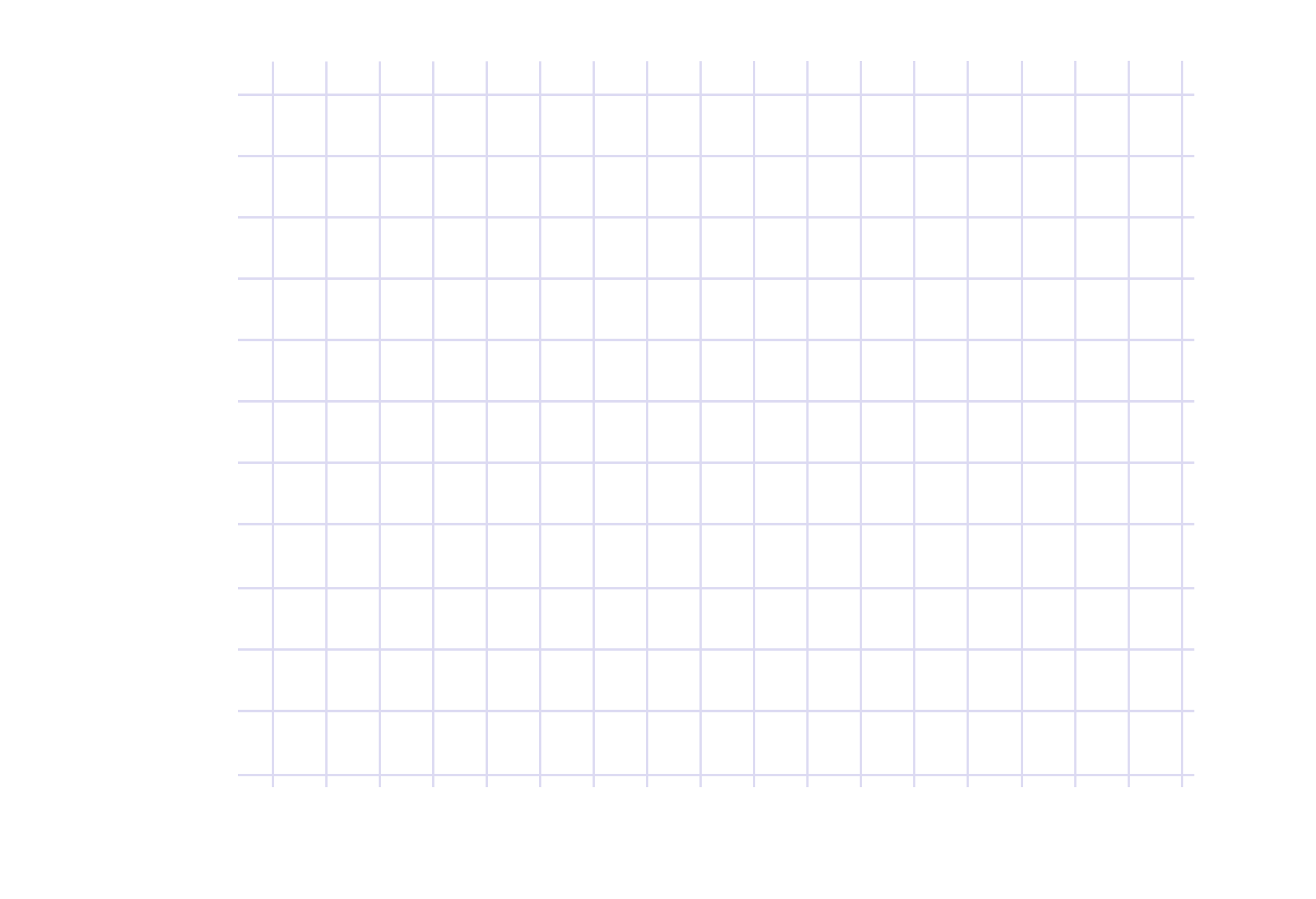 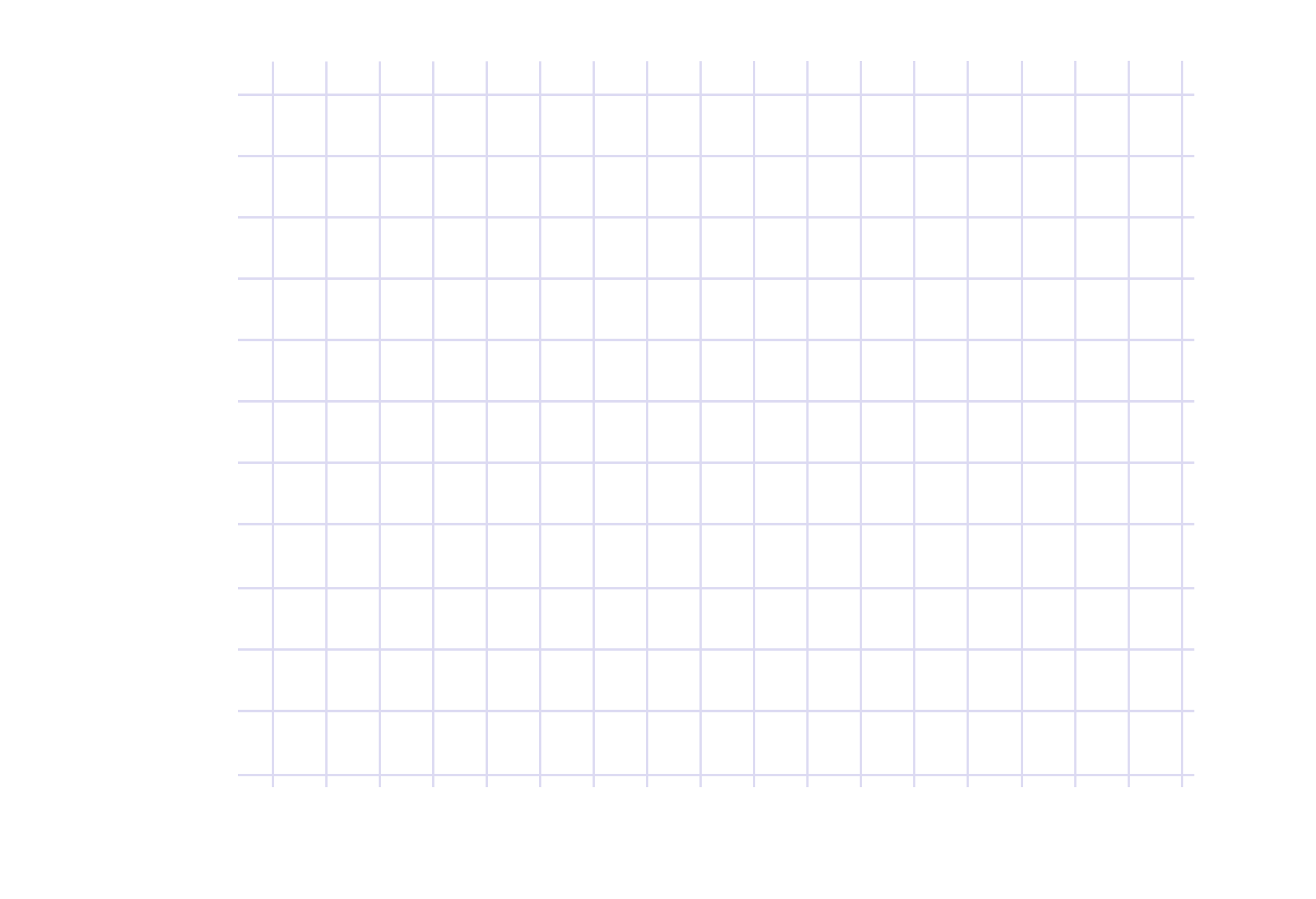 Which of the following activities is volunteering activity for teenagers?
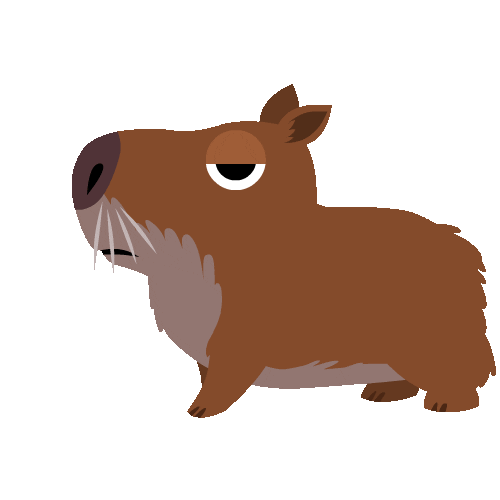 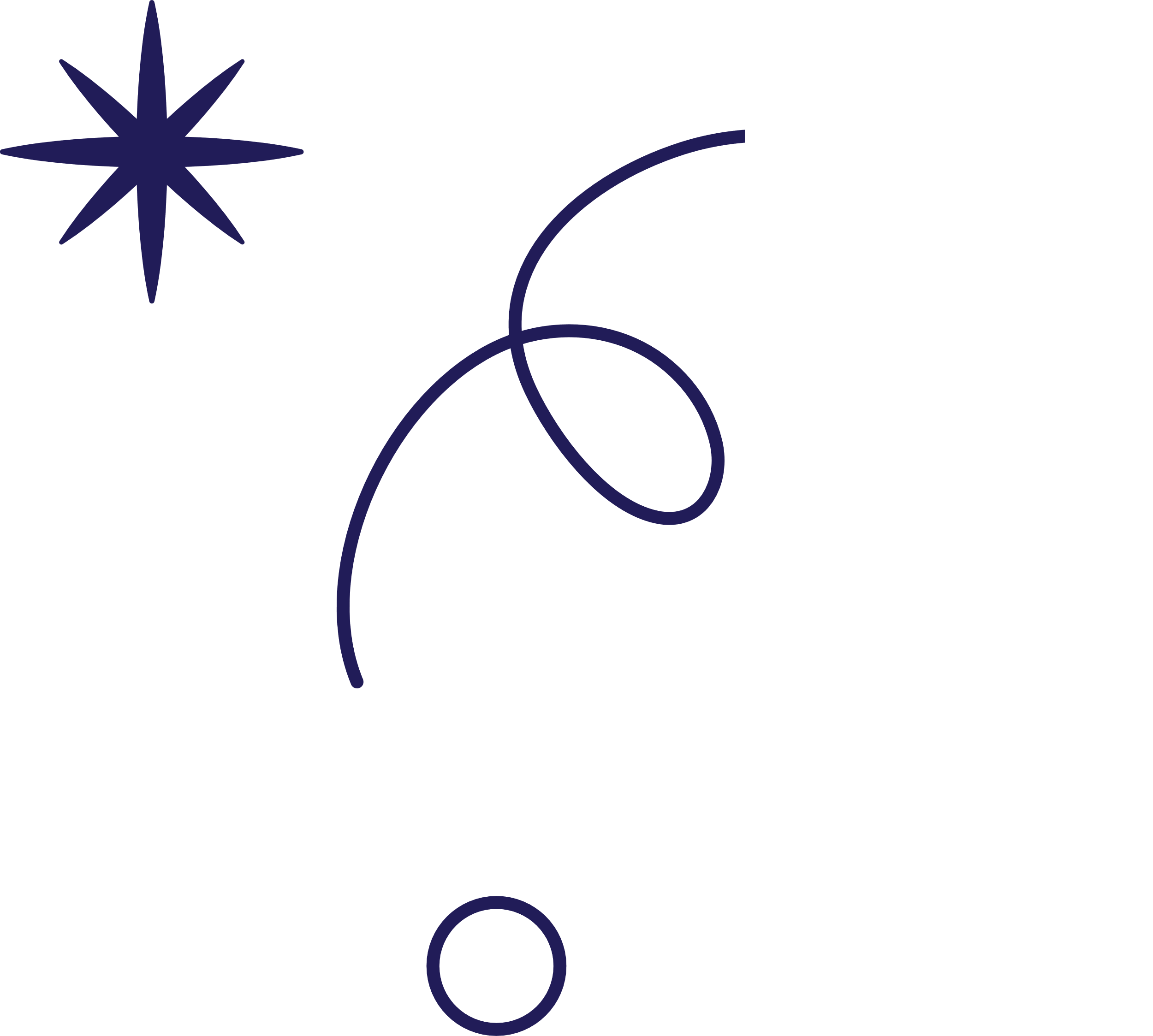 C. Raising money for charity
A. Playing video games for fun
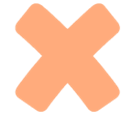 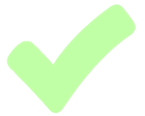 D. Attending a school club meeting
B. Watching a documentary about the environment
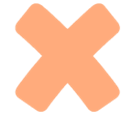 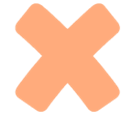 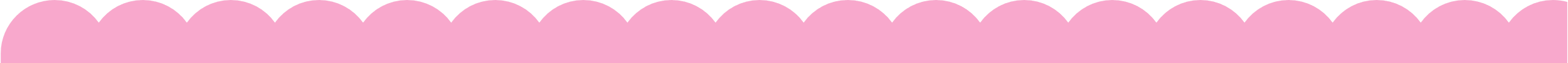 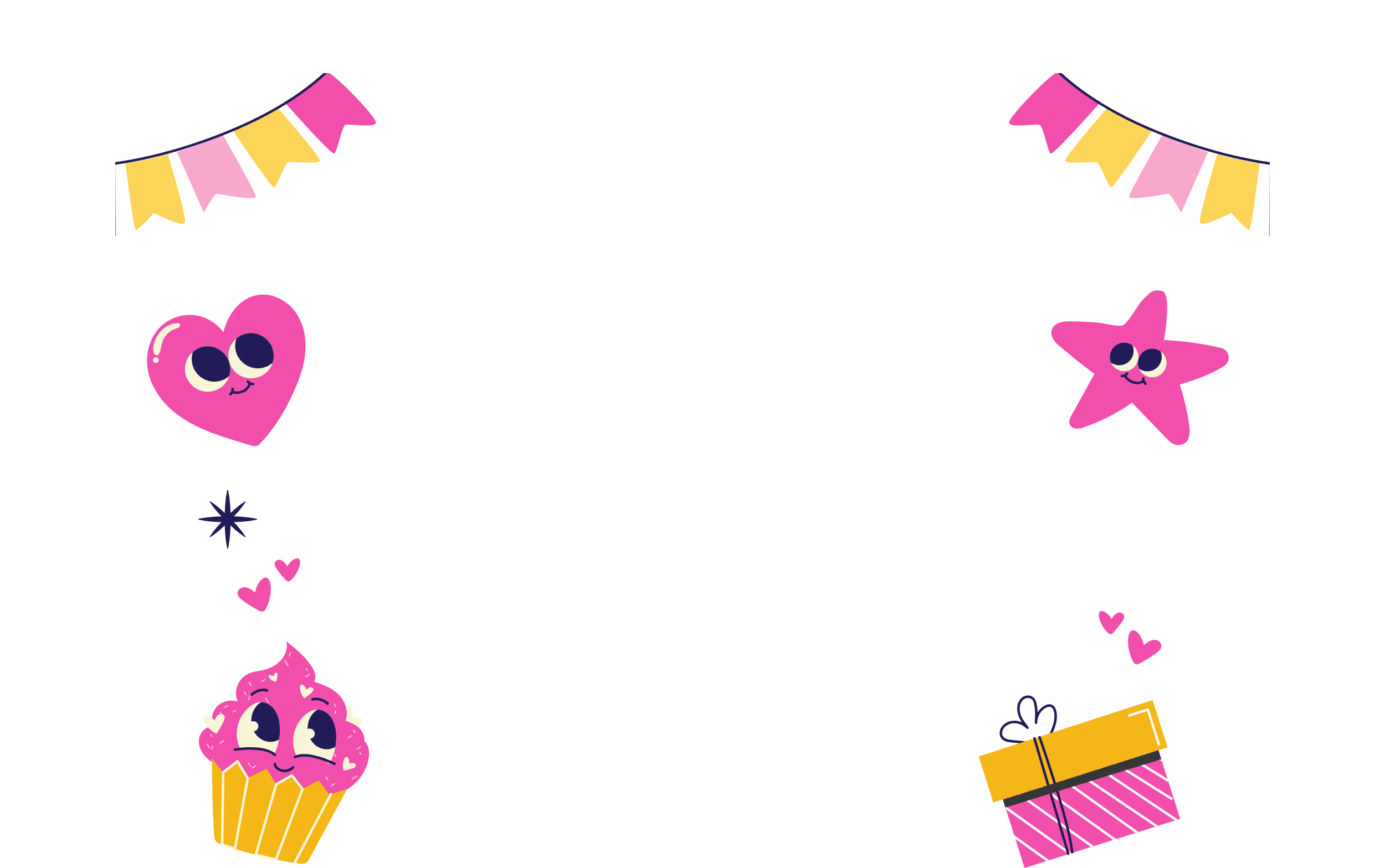 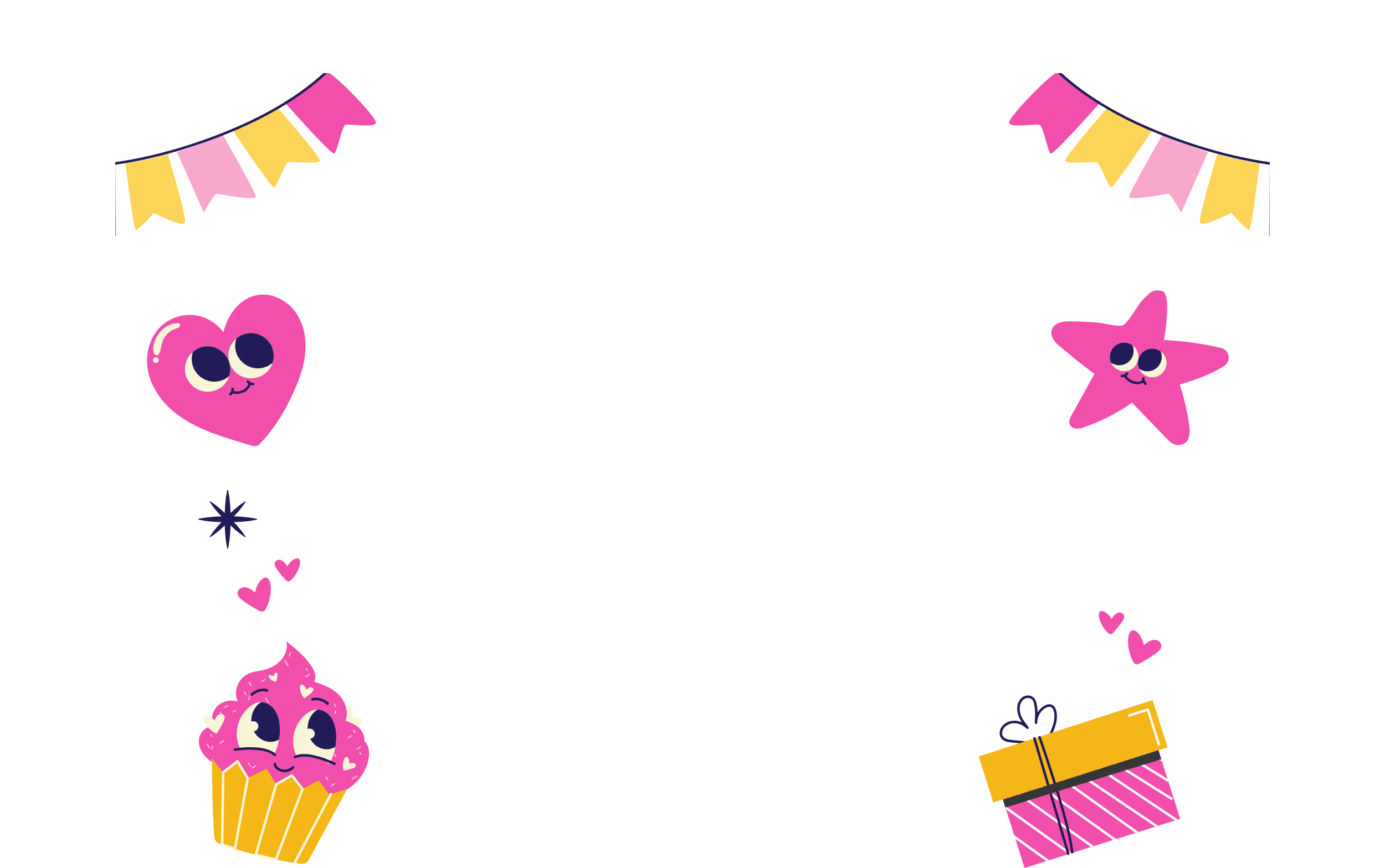 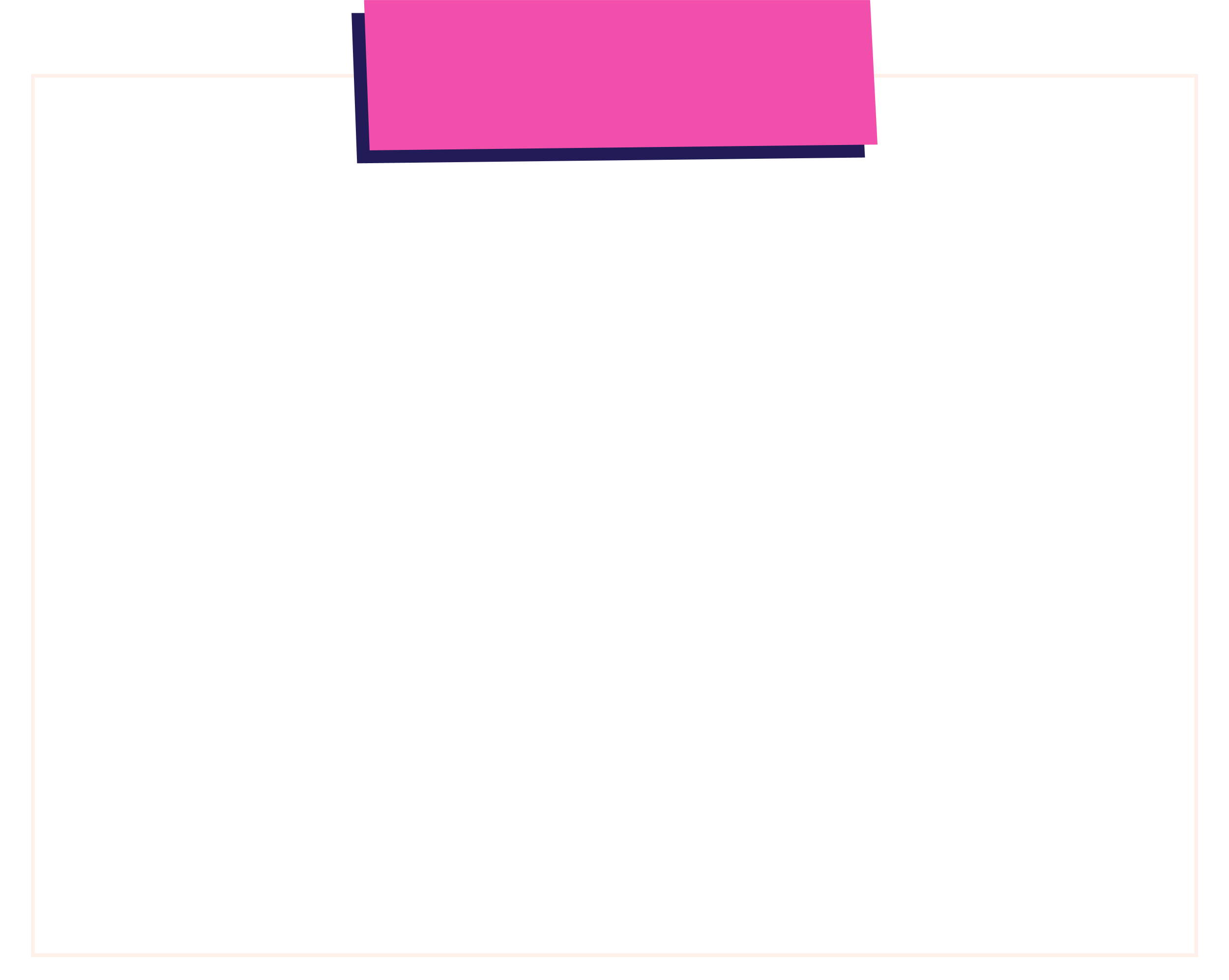 QUESTION 2
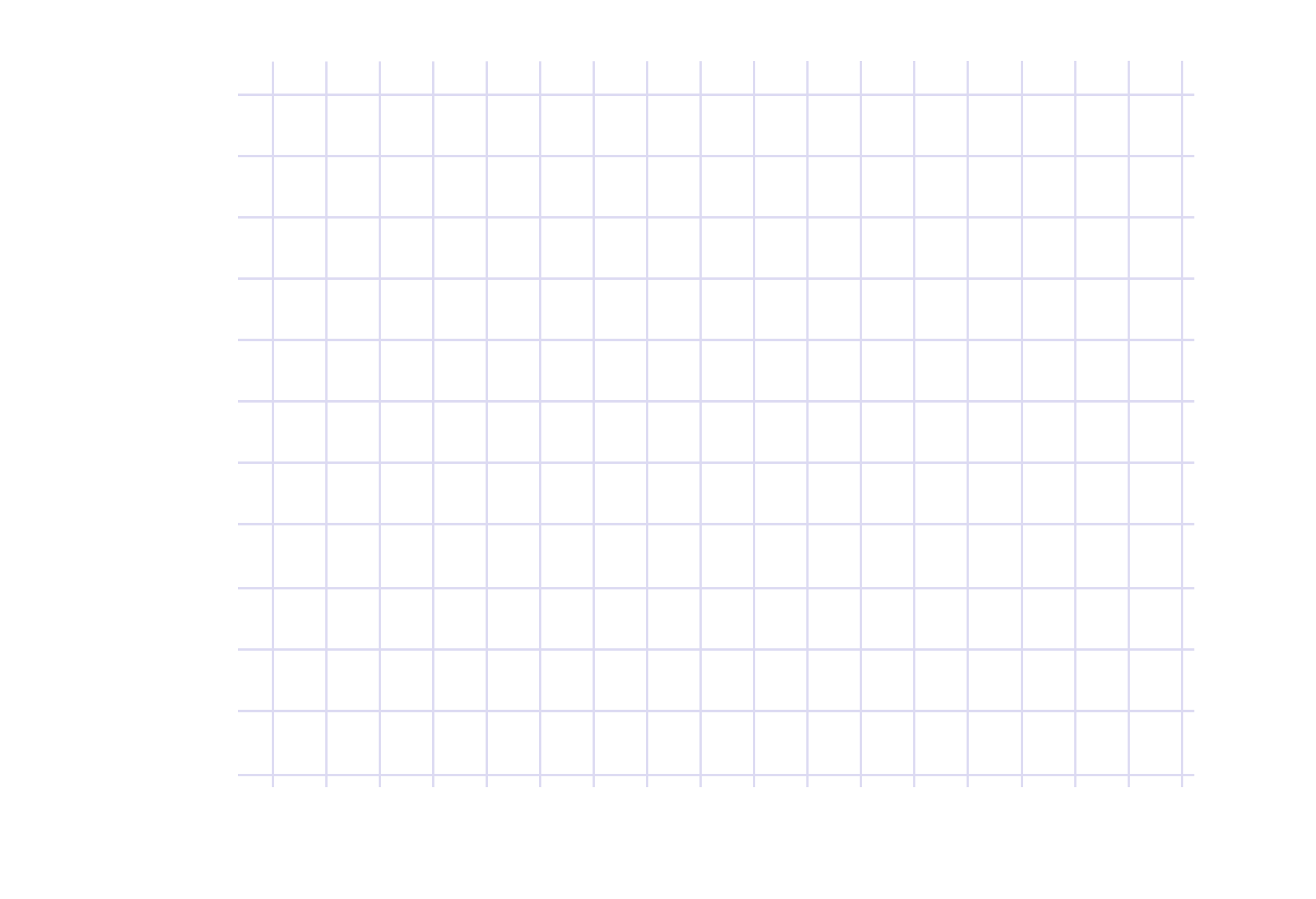 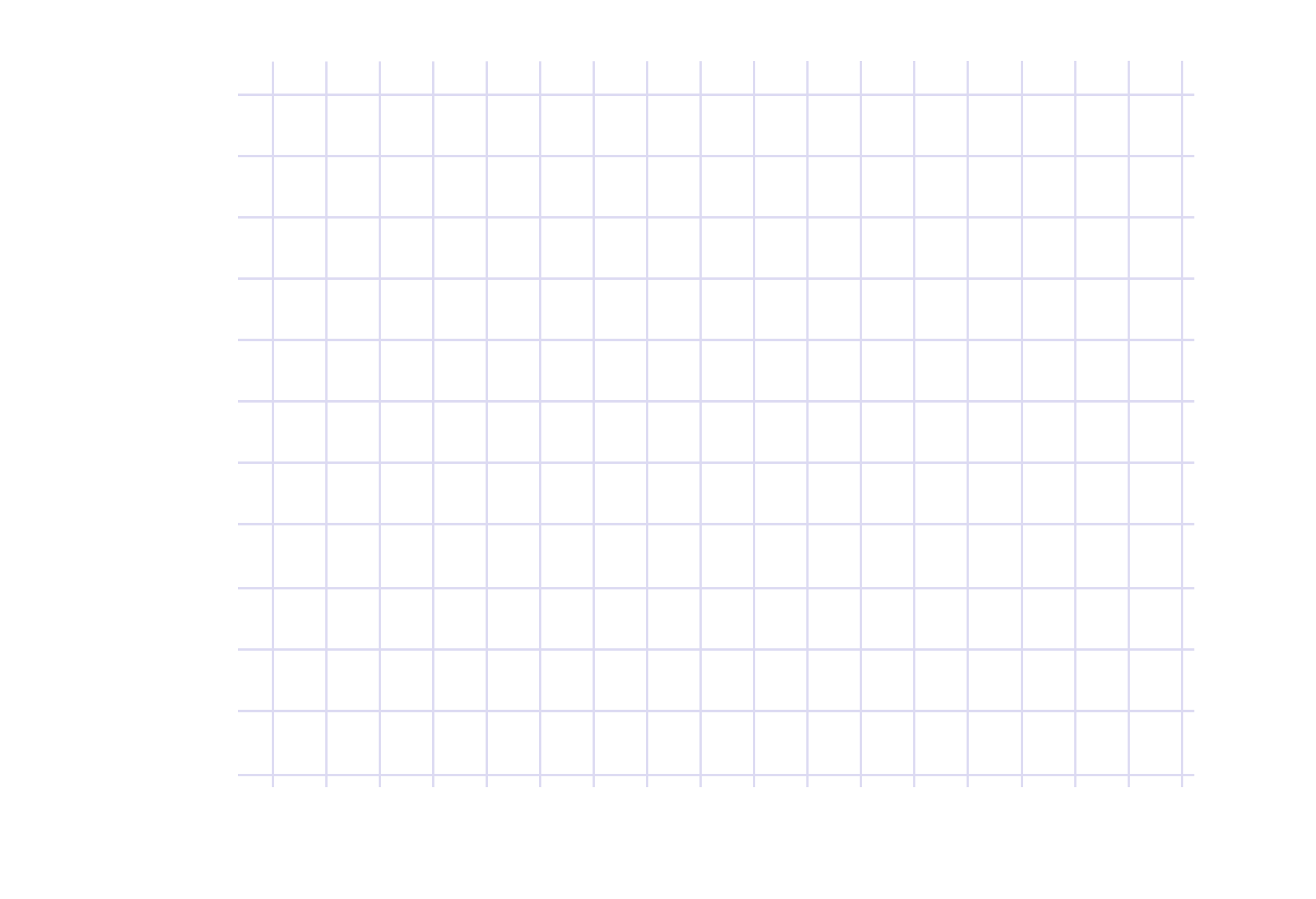 List some popular volunteering activities for teenagers (use the pictures on page 45 Textbook)
Work in group (2ms)
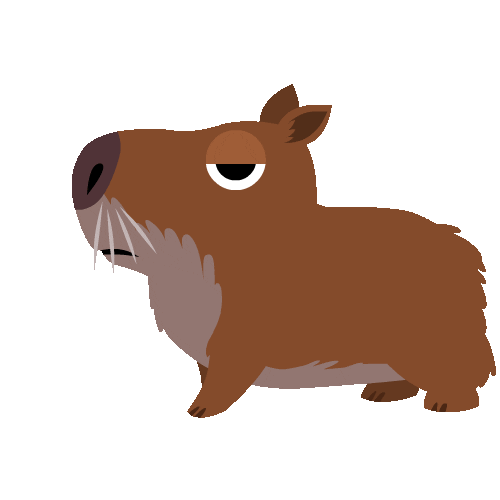 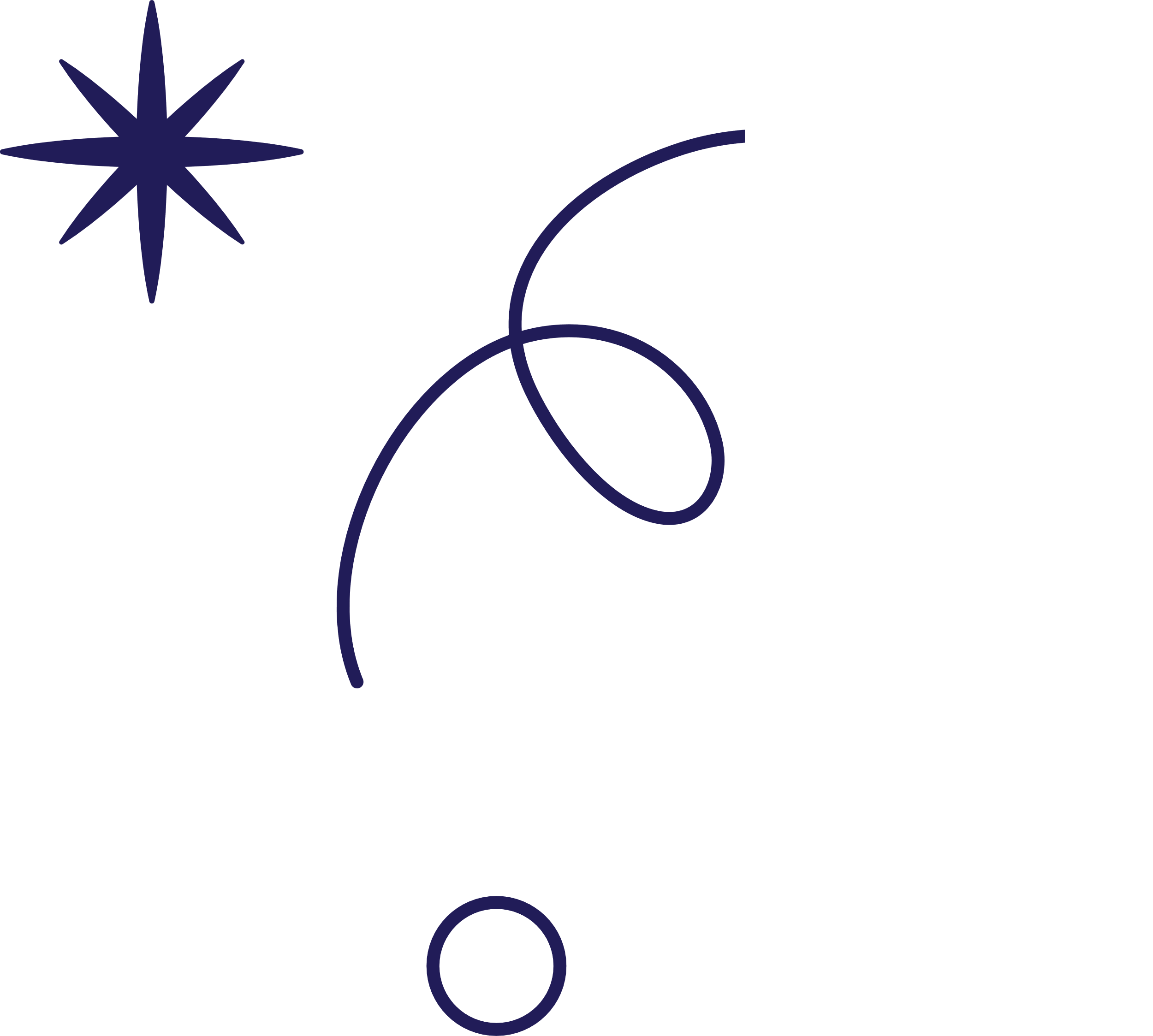 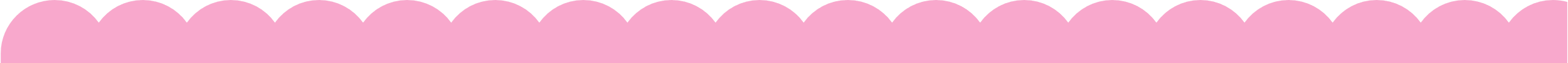 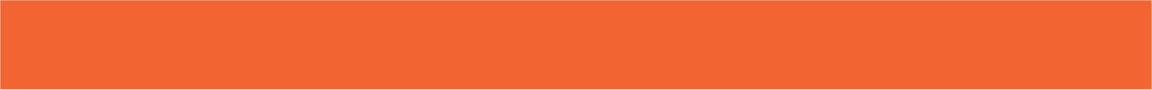 PRE-READING
Some popular volunteering activities for teenagers.
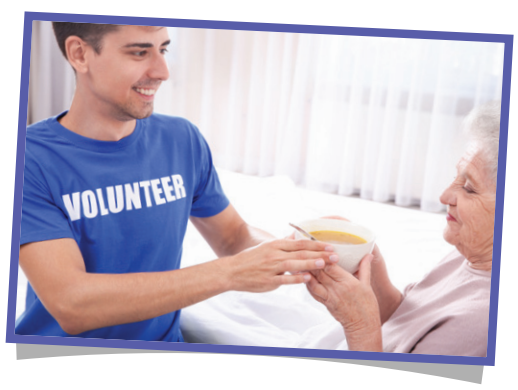 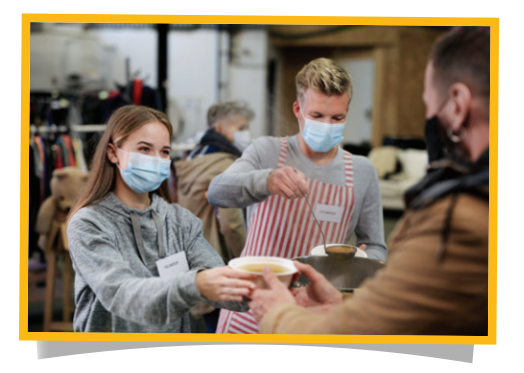 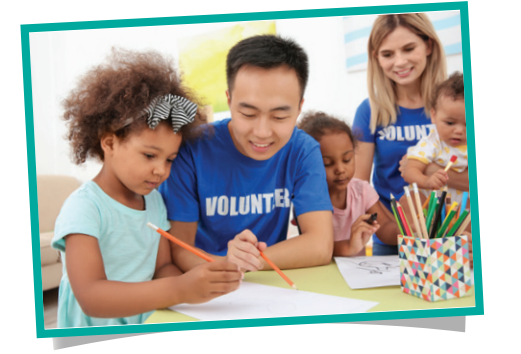 raising money for charity
selling handmade items
helping at a food bank
Volunteering activities
Clean up the beaches
…
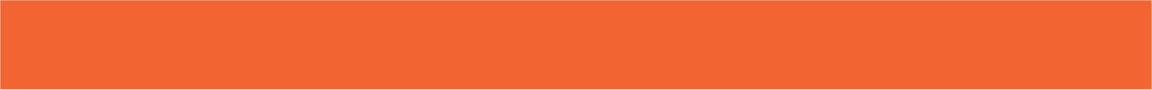 VOCABULARY
donation (n)
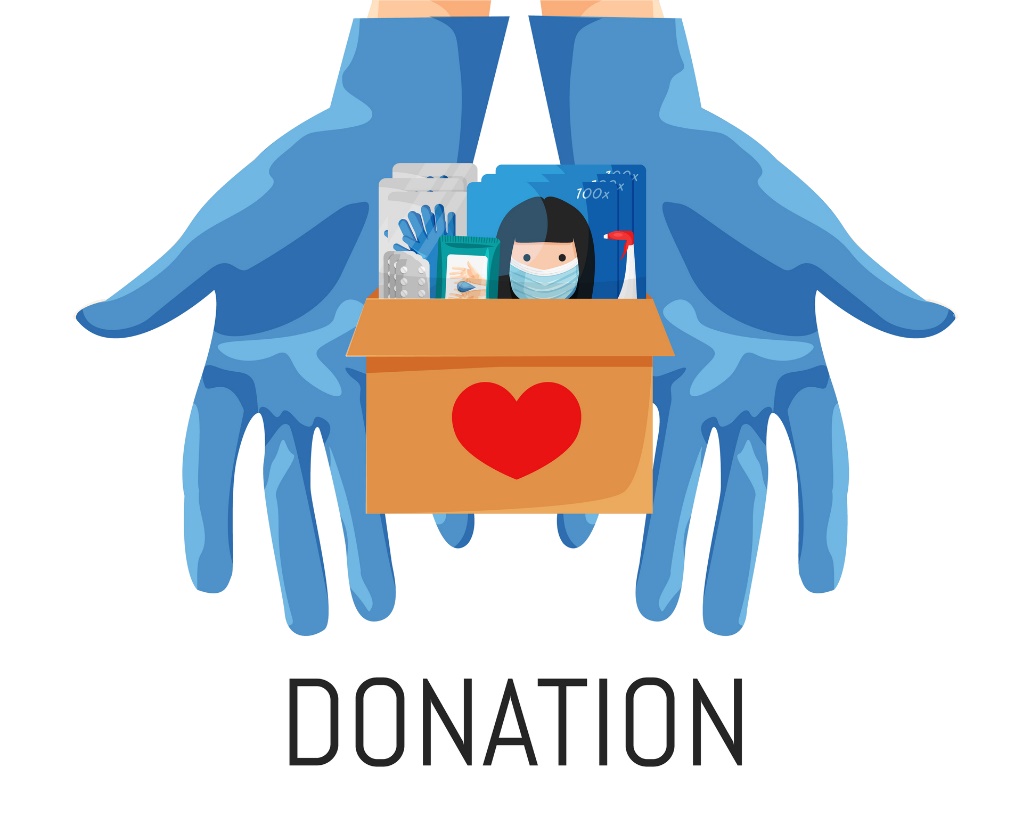 /dəʊˈneɪʃn/
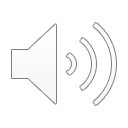 something that is given to a person or an organization such as a charity, in order to help them; the act of giving something in this way
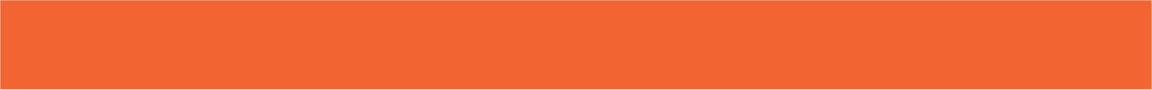 VOCABULARY
deliver (v)
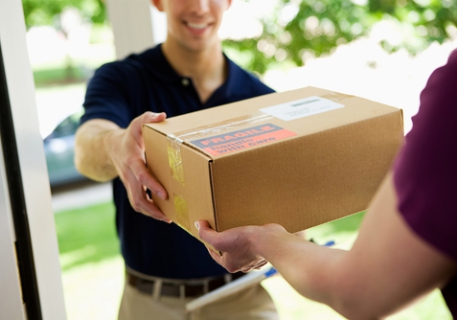 /dɪˈlɪvə(r)/
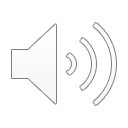 to take goods, letters, etc. to the person or people they have been sent to
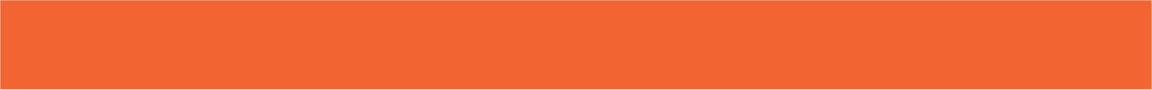 VOCABULARY
hardship (n)
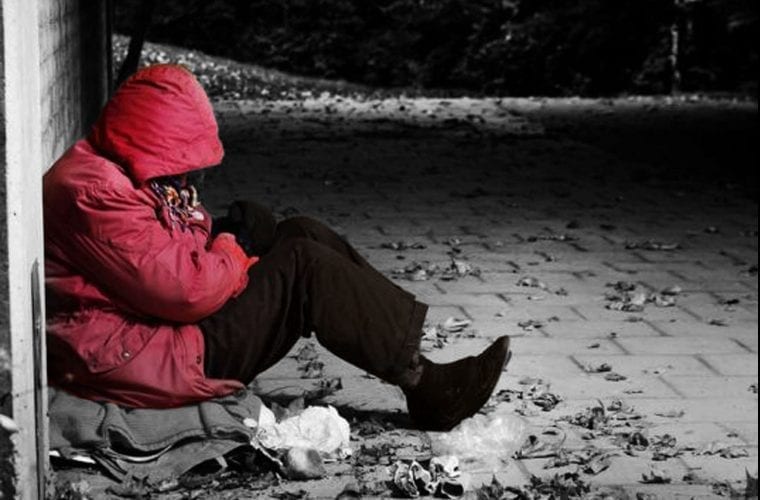 /ˈhɑːdʃɪp/
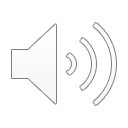 a situation that is difficult and unpleasant because you do not have enough money, food, clothes, etc.
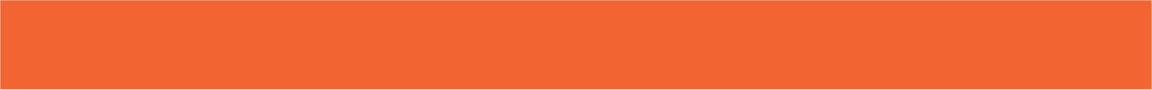 VOCABULARY
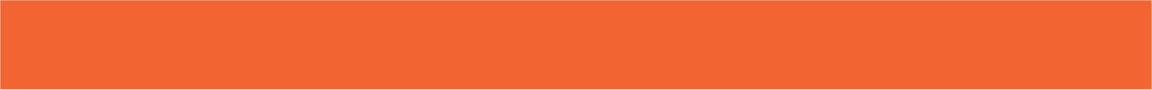 WHILE-READING
1
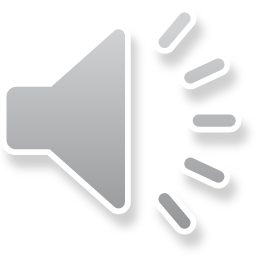 Read the text and choose the main idea.
A. The writer’s secondary school has a long and interesting history.
B. The Volunteer Club was set up 15 years ago to help  teens gain work experience.
C. The club organises many volunteering activities that benefit both community and the students.
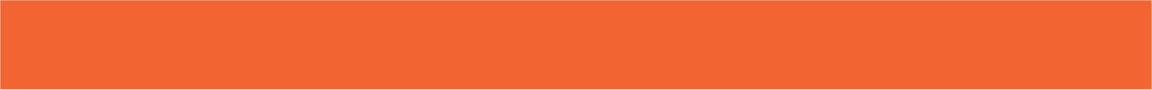 WHILE-READING
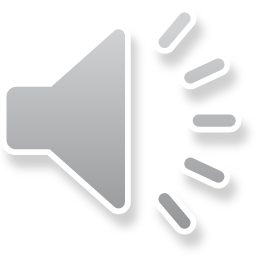 1
Read the text and choose the main idea.
I joined the Volunteer Club when I started secondary school. The club formed fifteen years ago, shortly after the school was set up. Since then, it has organised various volunteering activities for all students to participate.
One of the most popular activities of our club is selling handmade items to raise money for the local orphanage and homeless old people. Last year, we also raised over one hundred million VND to help people in flooded areas. The money was used to buy warm clothes, blankets, food and clean water.
Our club welcomes different types of donations: clothes, picture books, unused notebooks, and other unwanted items. At the end of each month, we take the donations to the community centre. Our club also organises afterschool games for orphanage and concerts for the old people at the centre. In addition, it offers other volunteering activities, such as helping at a food bank or delivering free meals to poor families.
Volunteering has helped my gain life experiences and find my sense of purpose in life. When I see suffering and hardships, I feel thankful for what I have. What is more, these activities provide opportunities for me to meet other teenagers with similar interests and help me build essential life skills.
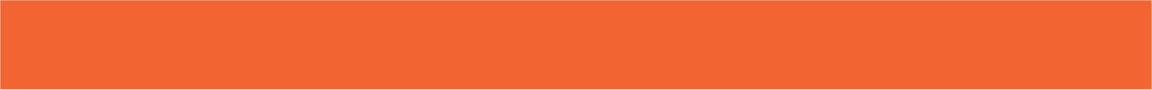 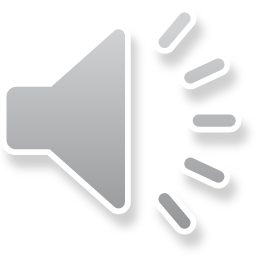 WHILE-READING
1
Read the text and choose the main idea.
A. The writer’s secondary school has a long and interesting history.
B. The Volunteer Club was set up 15 years ago to help  teens gain work experience.
C. The club organises many volunteering activities that benefit both community and the students.
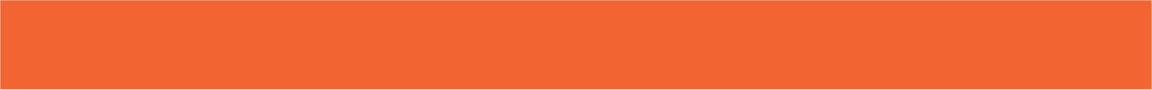 WHILE-READING
PRACTICE
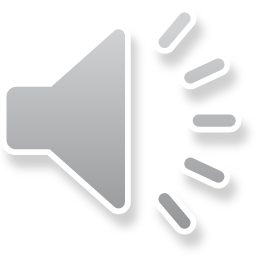 2
Match the highlighted words in the text with their meanings
1. various
a. objects or things
2. participate
b. taking things to someone
3. items
c. several different
d. to take part in an activity
4. raised
e. collected money
5. delivering
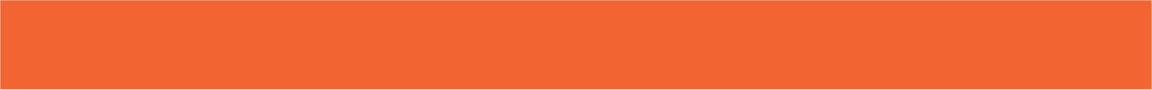 WHILE-READING
PRACTICE
3
Decide whether the following statements are true (T) or false (F)

short


to raise money for the local 
orphanage and homeless old people.


deliver
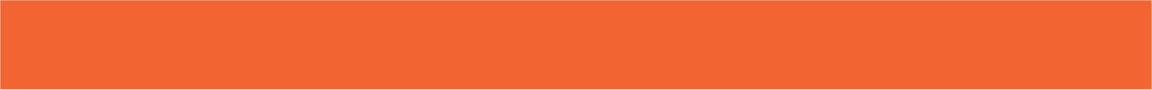 POST-READING
4
Work in pairs. Discuss the following question.
If you were a member of the Volunteer Club, what could you do to help?
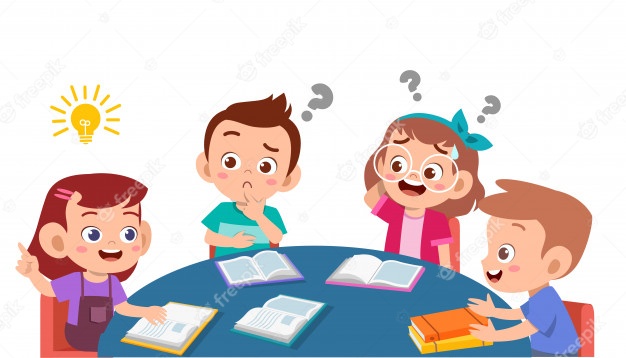 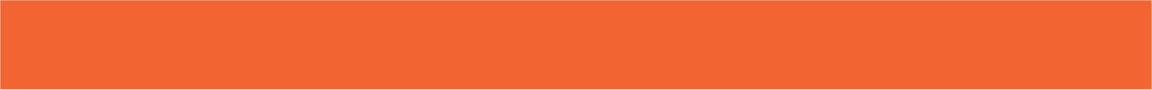 POST-READING
Suggested answers:
Clean up the beaches
Help the old and the homeless
Direct traffic
Donate blood
Raise money for the poor
Provide education for the people in remote and mountainous areas
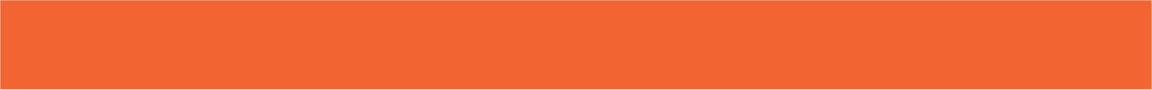 CONSOLIDATION
1
Wrap-up
Gift box secret game
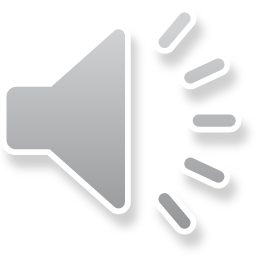 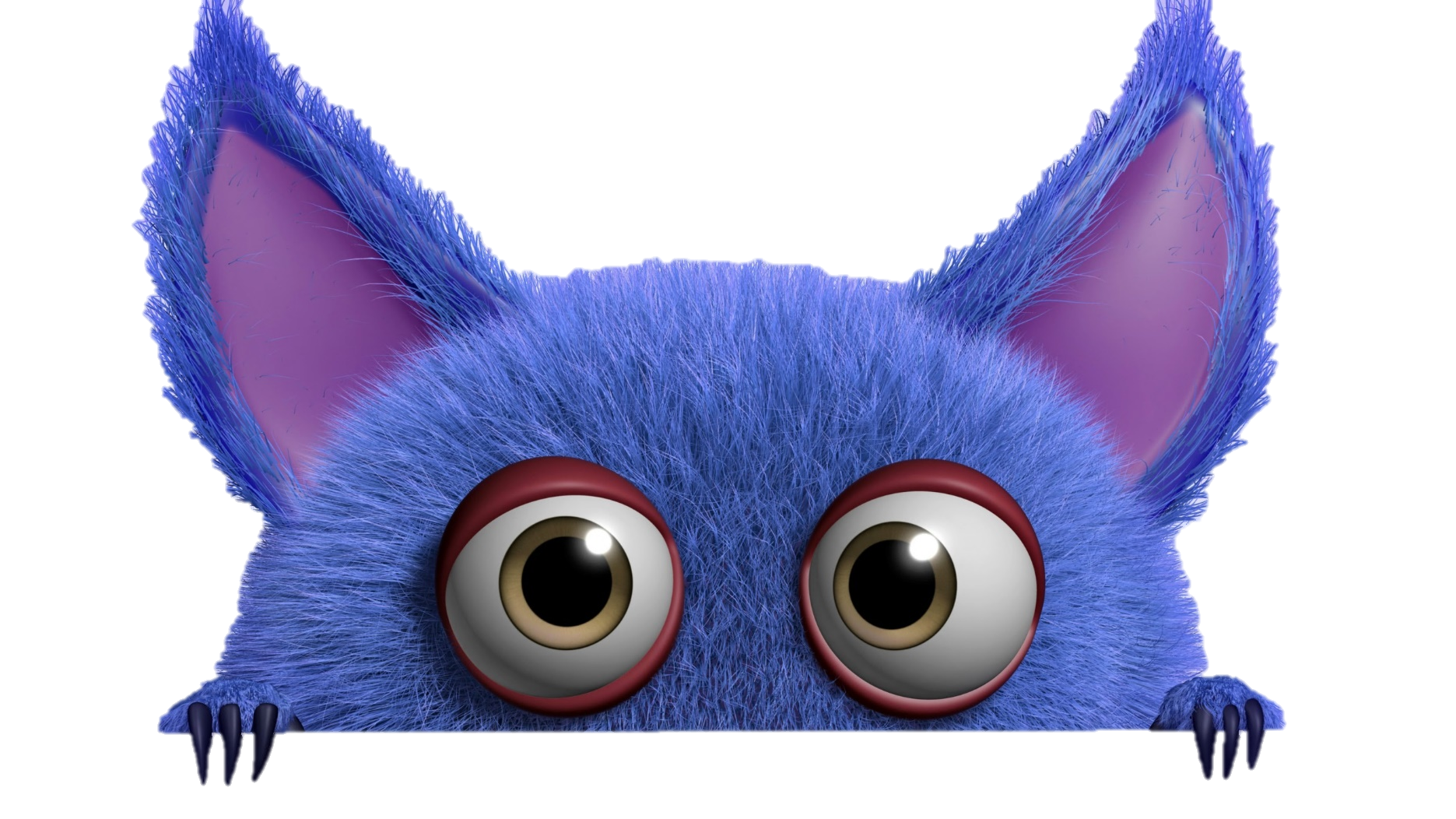 TRÒ CHƠI HỘP QUÀ BÍ MẬT
Gift box secret game
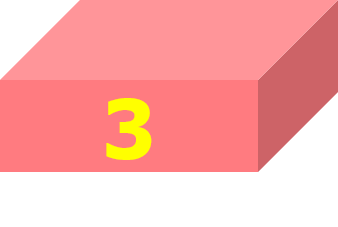 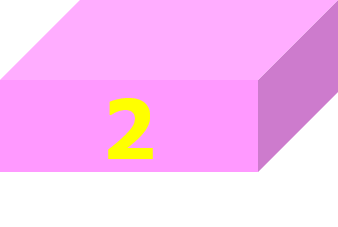 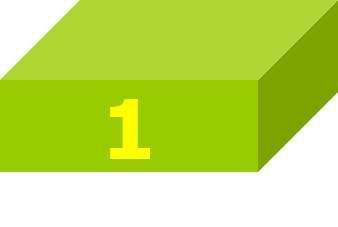 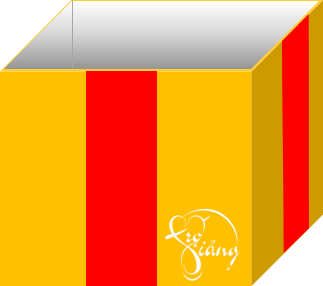 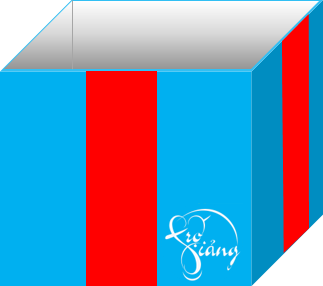 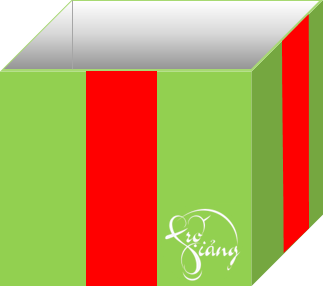 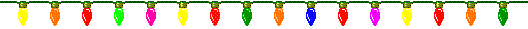 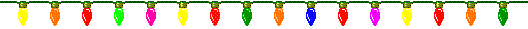 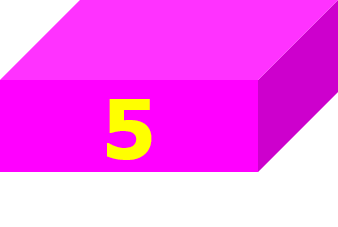 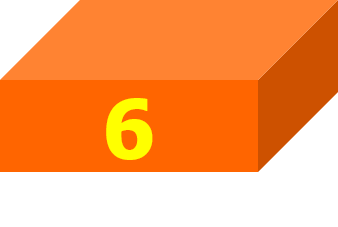 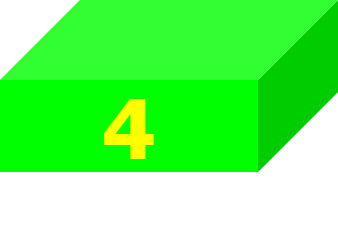 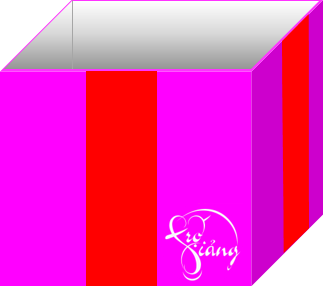 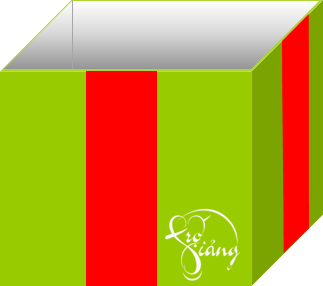 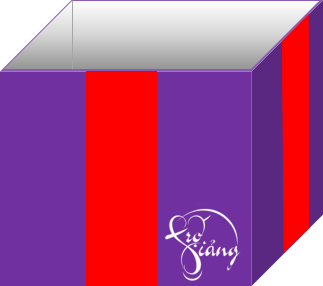 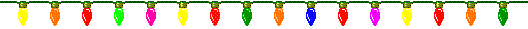 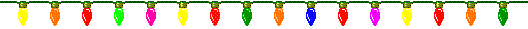 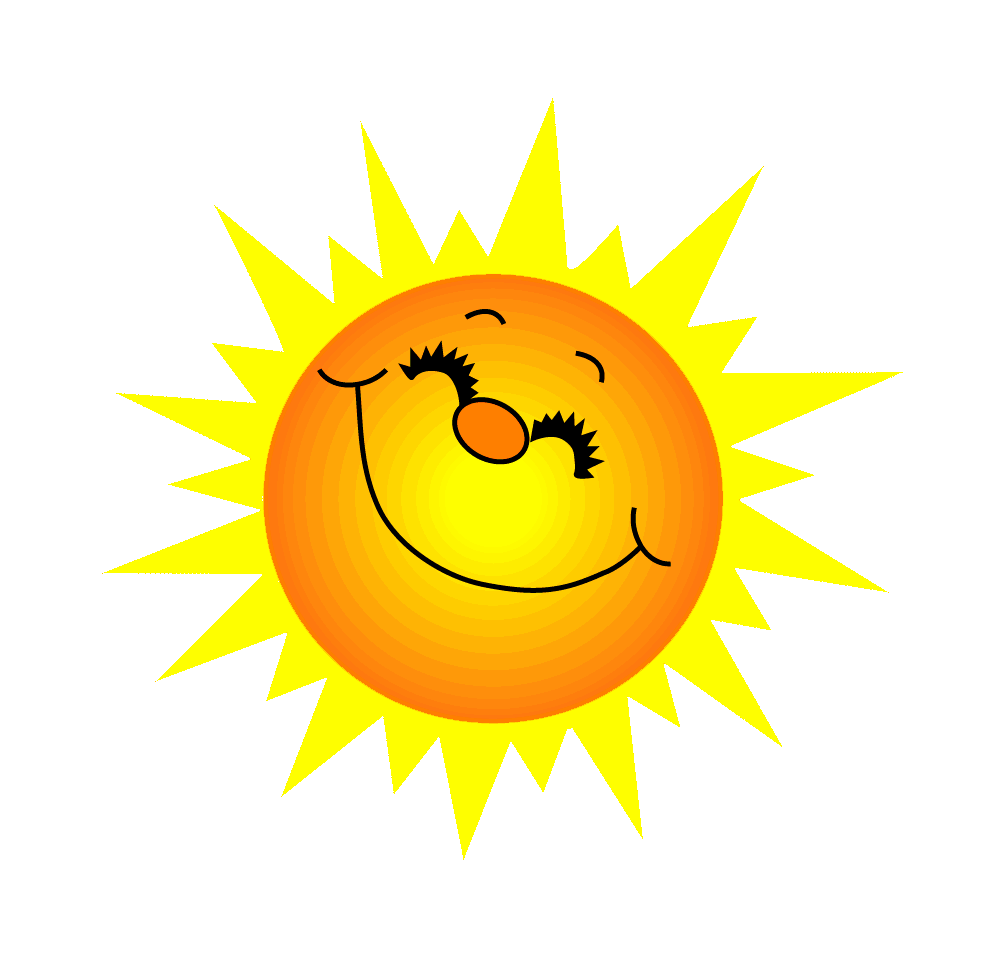 Question 1: When was the volunteer club formed?
A. Fifteen years ago
B. Twenty years ago
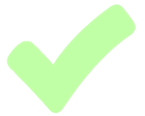 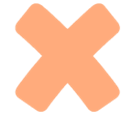 C. Ten years ago
D. Five years ago
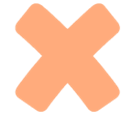 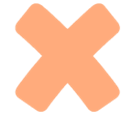 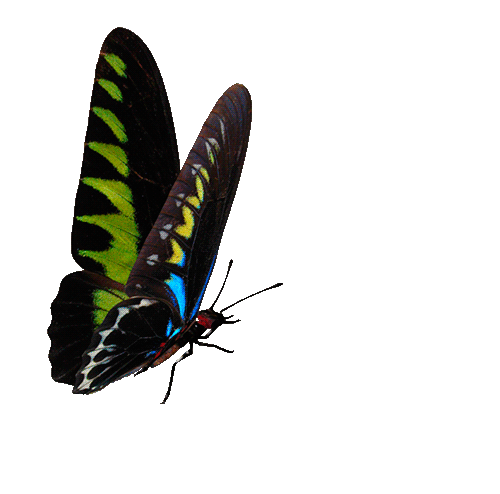 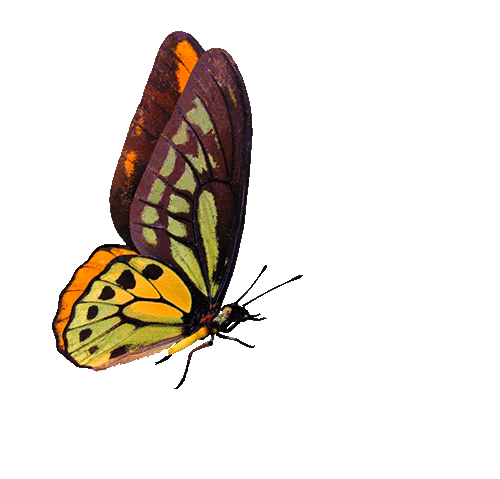 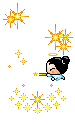 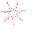 You are given 2 candies
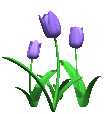 GO HOME
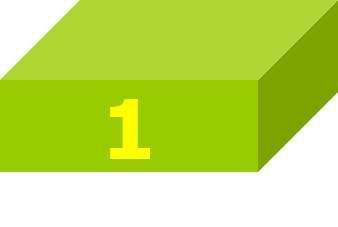 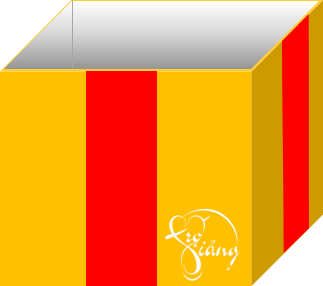 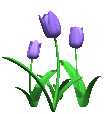 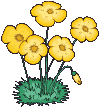 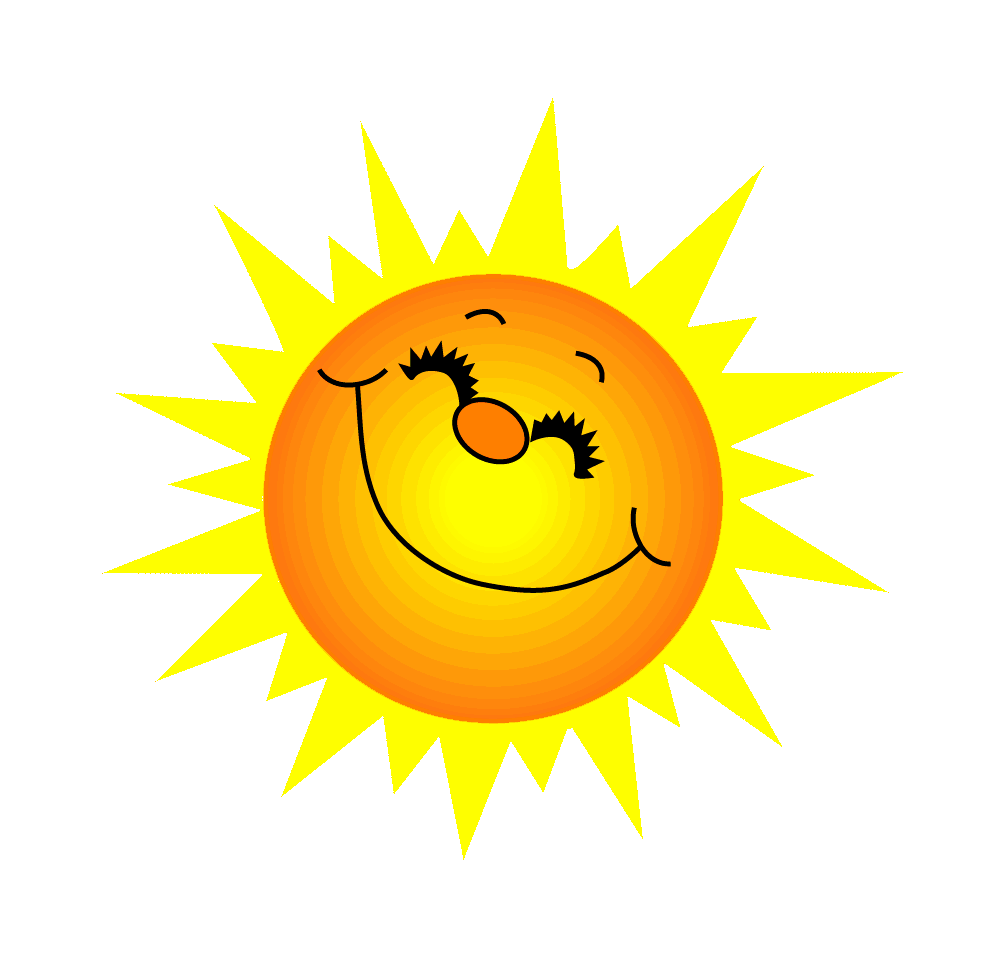 Question 2: What was one of the most popular activities of the Volunteer Club mentioned in the text?
B. Hosting movie nights
A. Organizing sports events
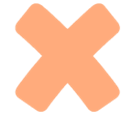 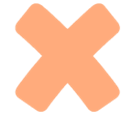 C. Selling handmade items
D. Conducting workshops
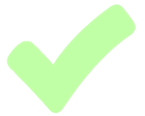 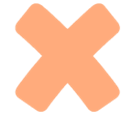 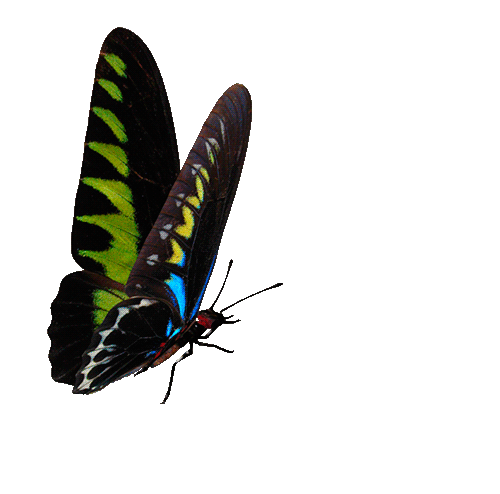 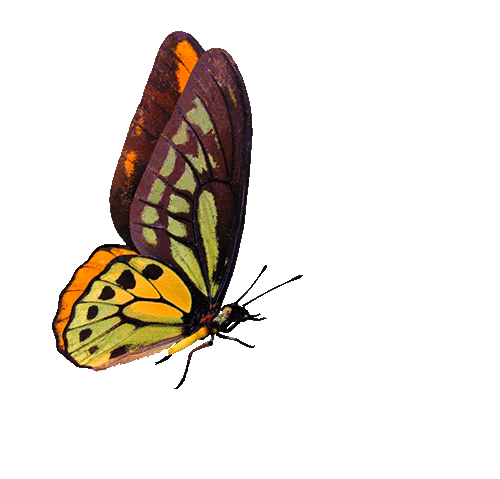 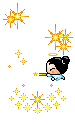 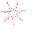 You are given 4 candies
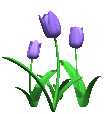 GO HOME
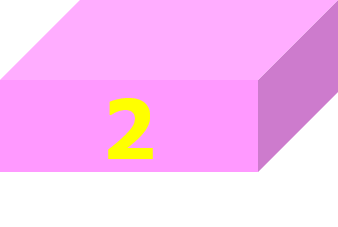 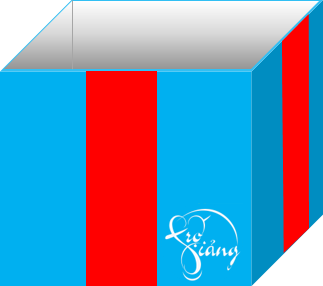 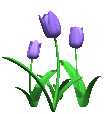 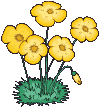 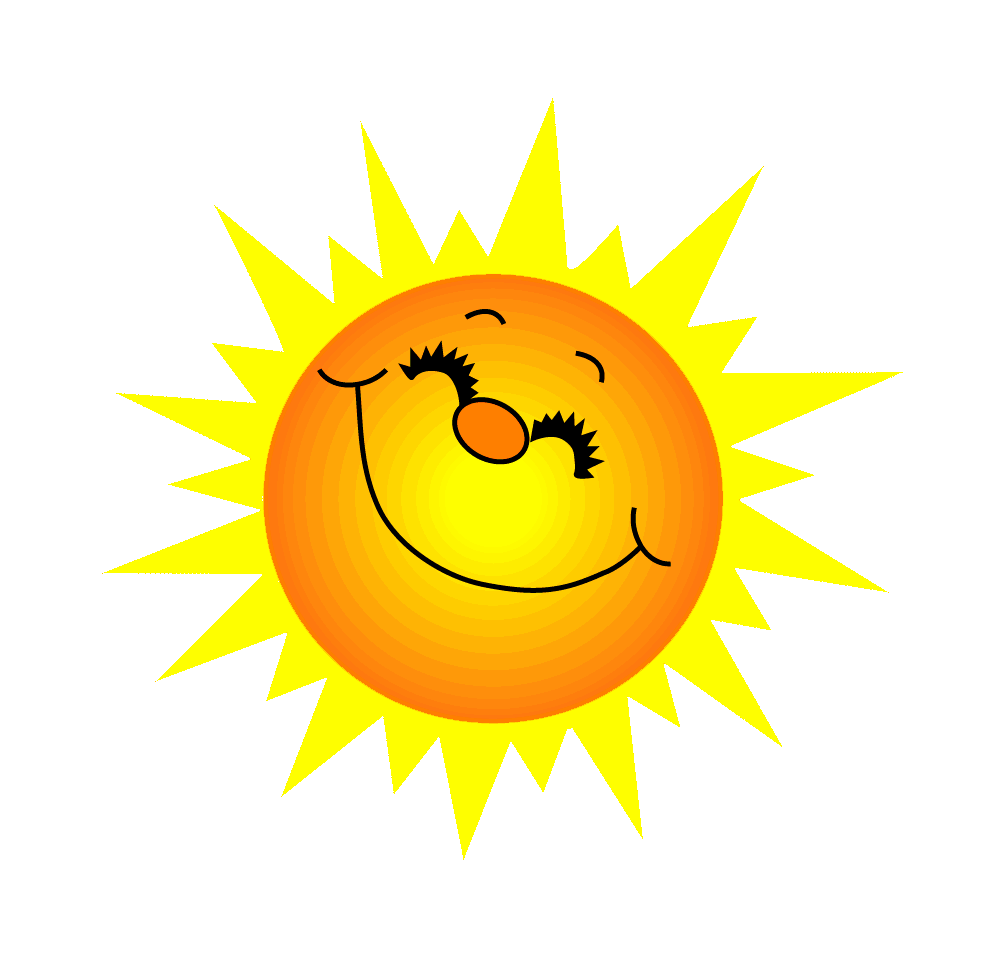 Question 3: How much money did the club raise last year to help people in flooded areas?
B. Over two hundred million VND
A. Over fifty million VND
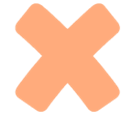 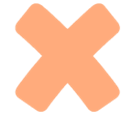 C. Over seventy-five million VND
D. Over one hundred million VND
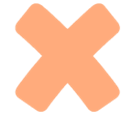 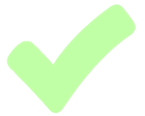 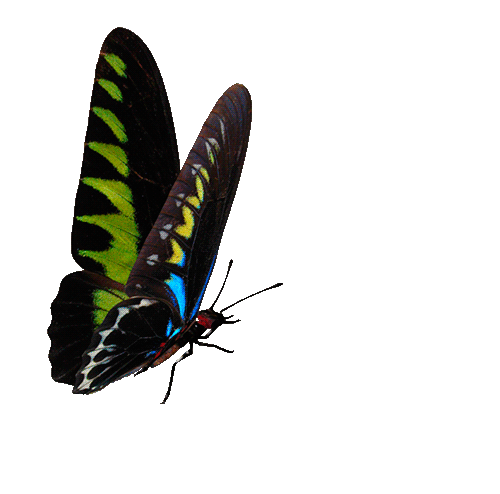 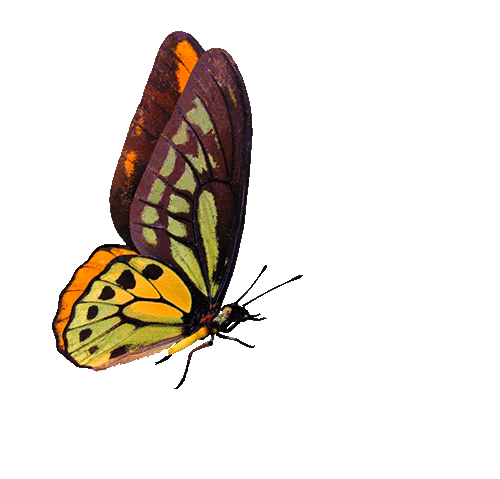 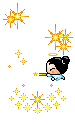 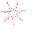 You are given 5 candies
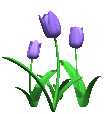 GO HOME
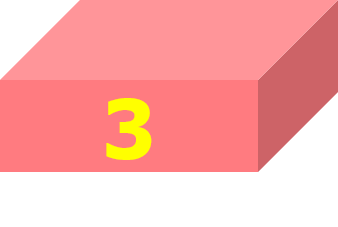 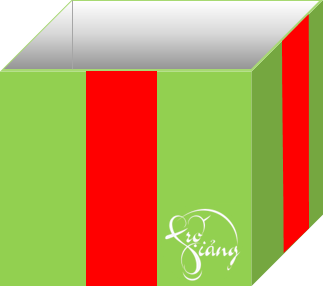 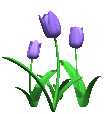 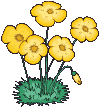 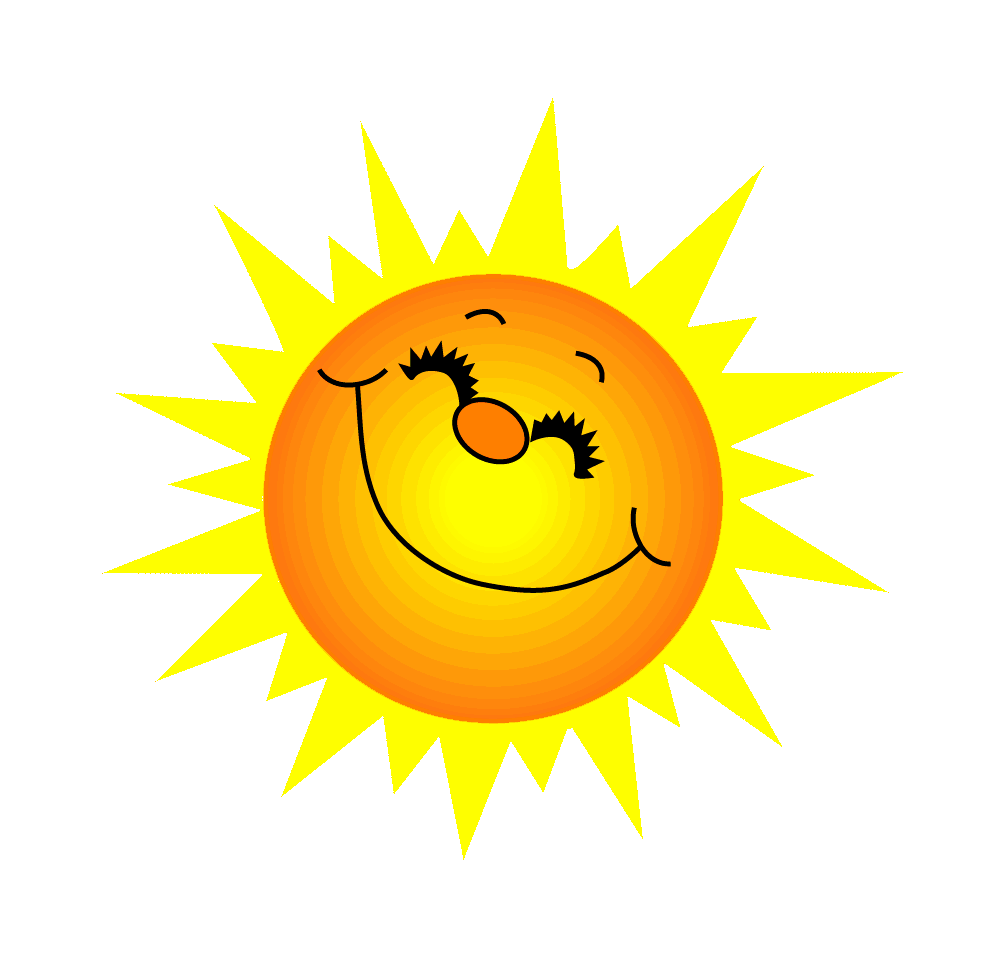 Question 4: Where are the donations taken at the end of each month? ?
B. To the local market
A. To the school
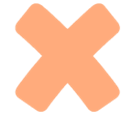 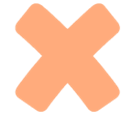 C. To the orphanage
D. To the community centre
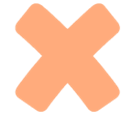 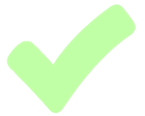 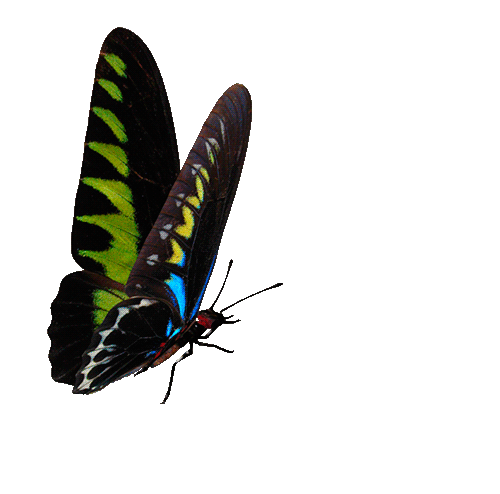 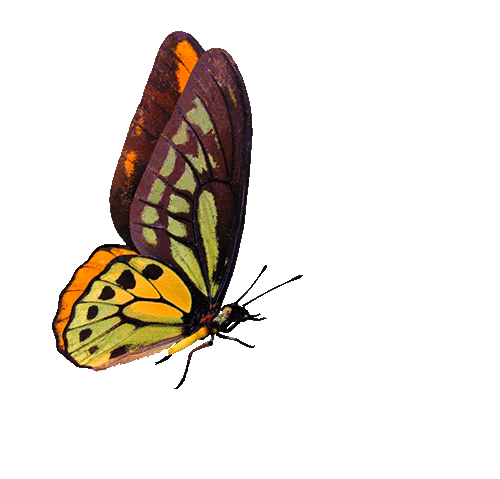 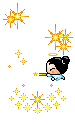 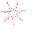 You are given 2 candies
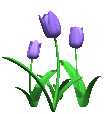 GO HOME
GO HOME
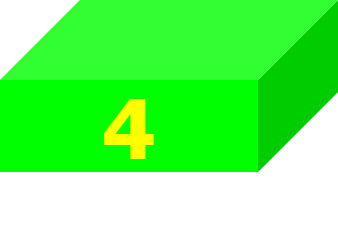 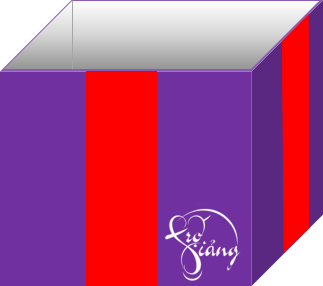 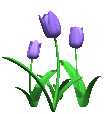 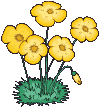 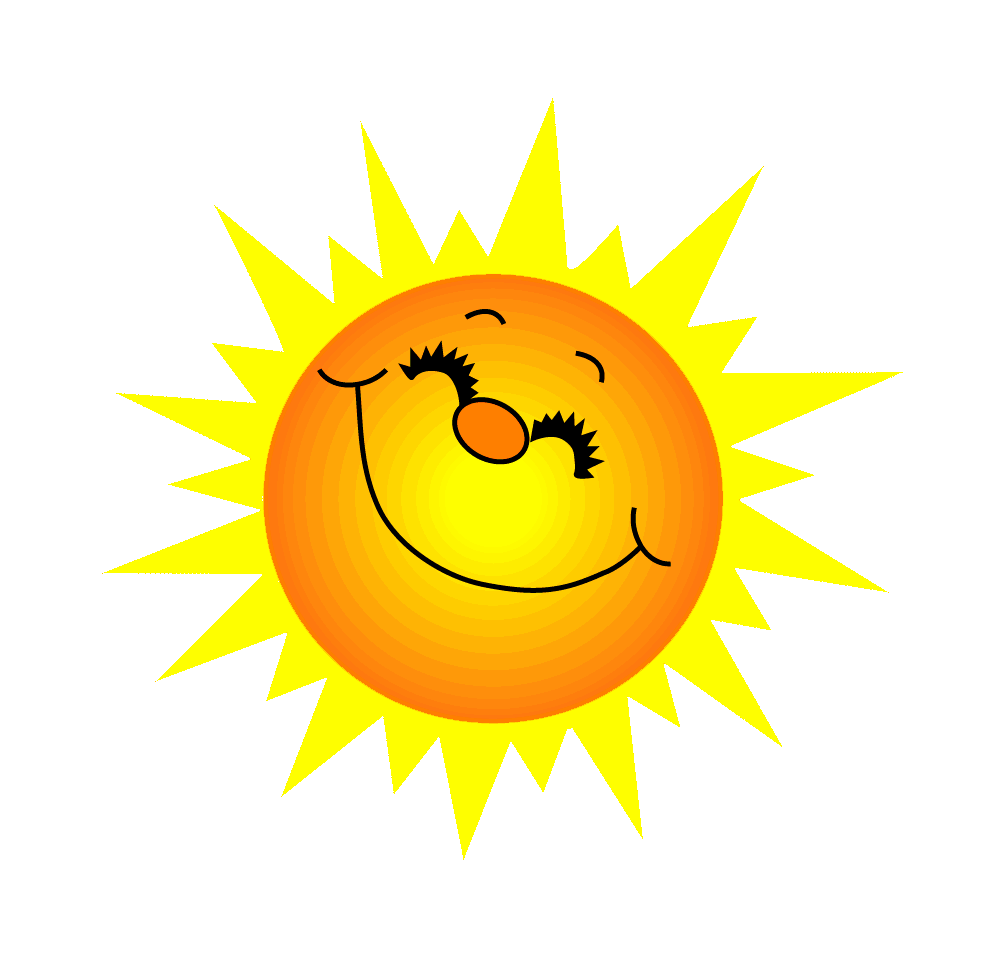 Question 5: How does the author feel when witnessing suffering and hardships??
A. Indifferent
B. Thankful for what they have
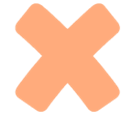 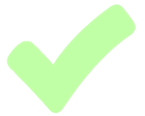 C. Sad and hopeless
D. Excited for more opportunities
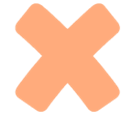 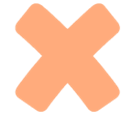 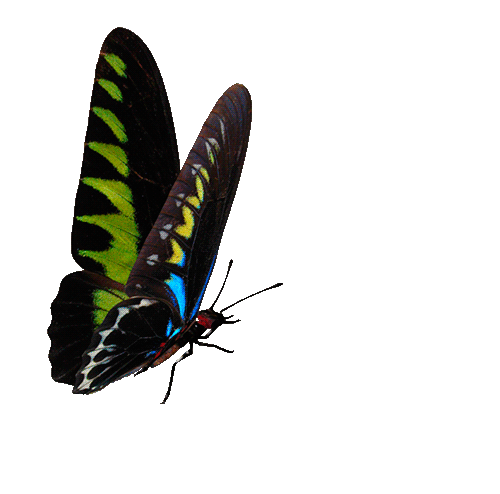 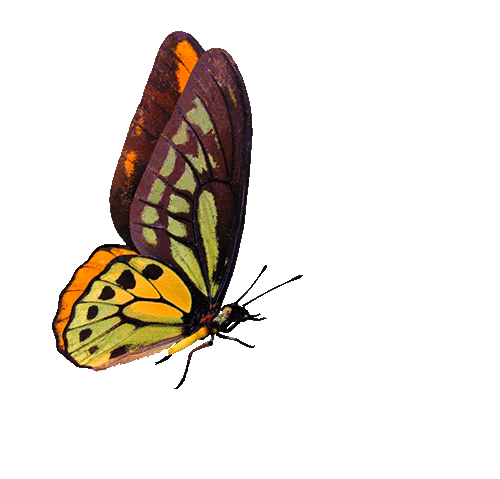 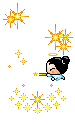 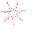 You are given 2 candies
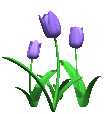 GO HOME
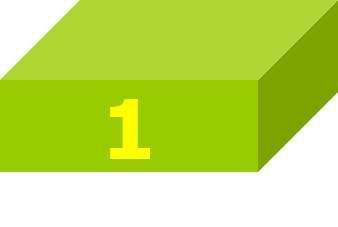 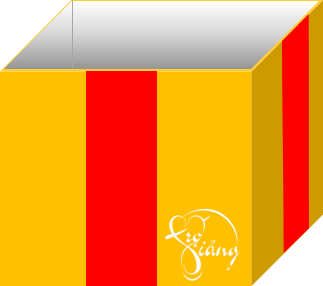 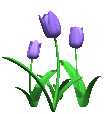 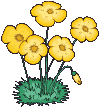 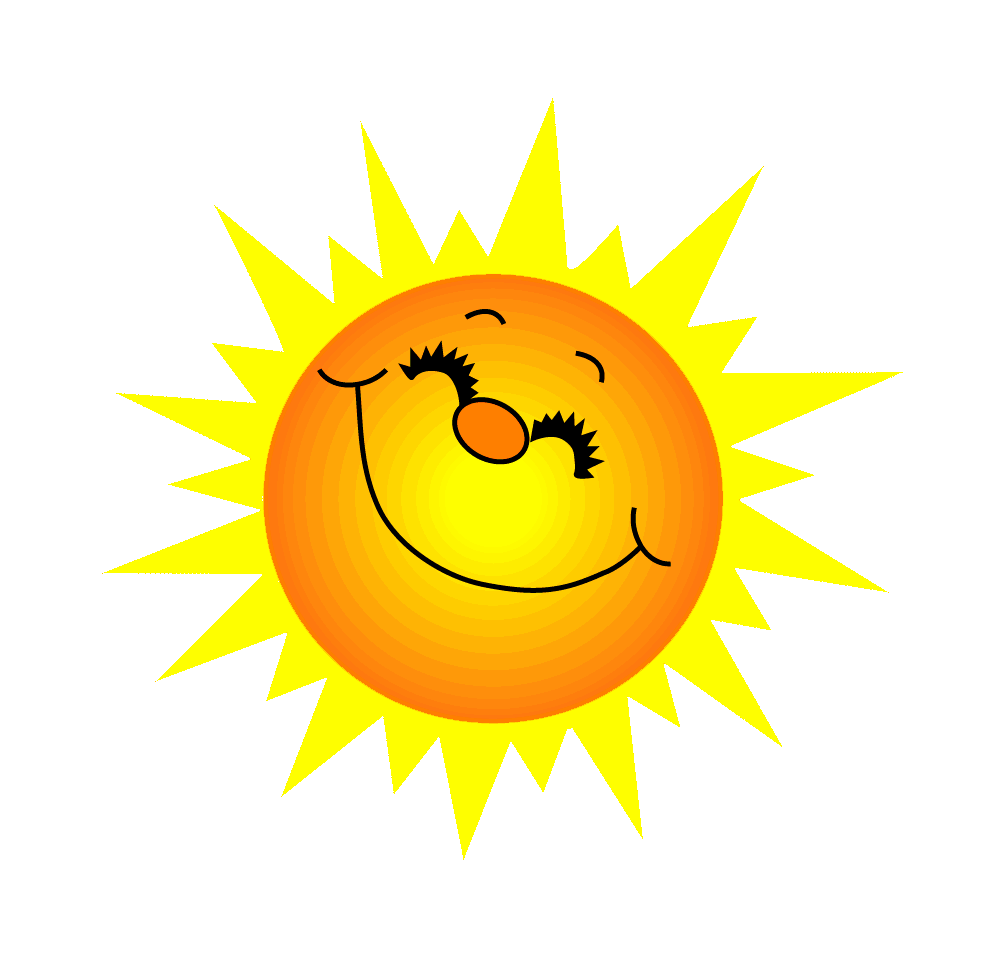 Question 6: What is one of the benefits the author gained from volunteering according to the text??
A. Earning money
B. Meeting famous people
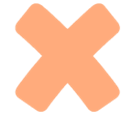 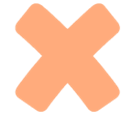 D. Traveling to different countries
C. Gaining life experiences
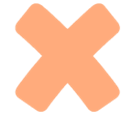 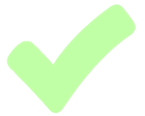 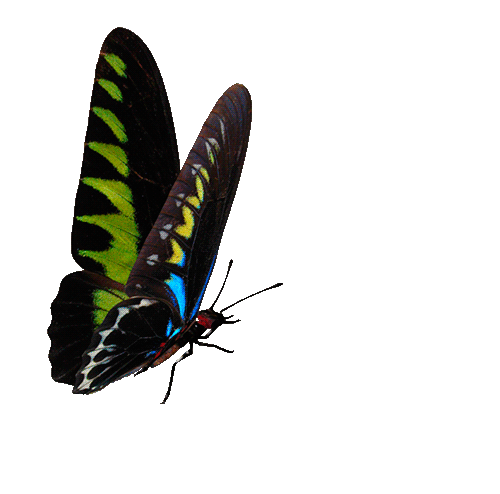 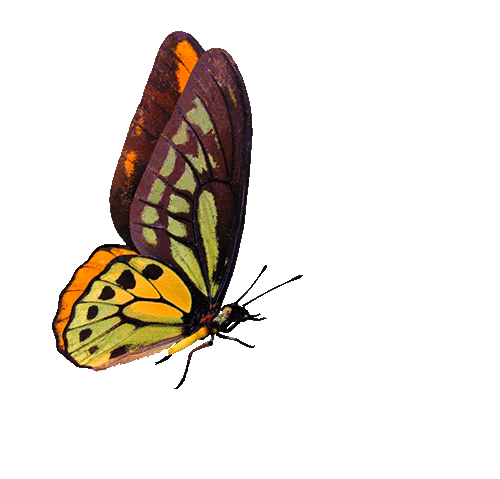 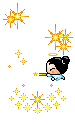 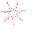 You are given 6 candies
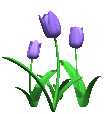 GO HOME
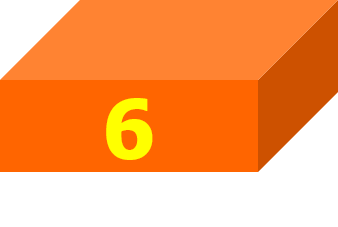 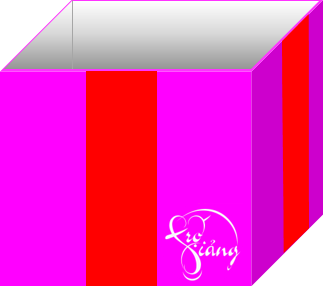 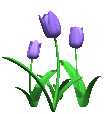 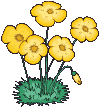 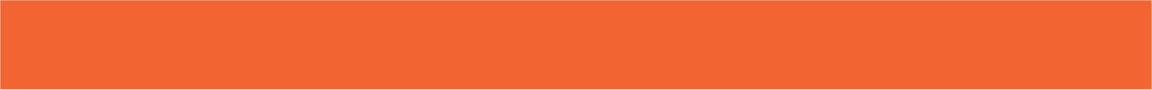 CONSOLIDATION
2
Homework
Prepare for the next lesson: Unit 4: Speaking 
2. Do exercises in the workbook
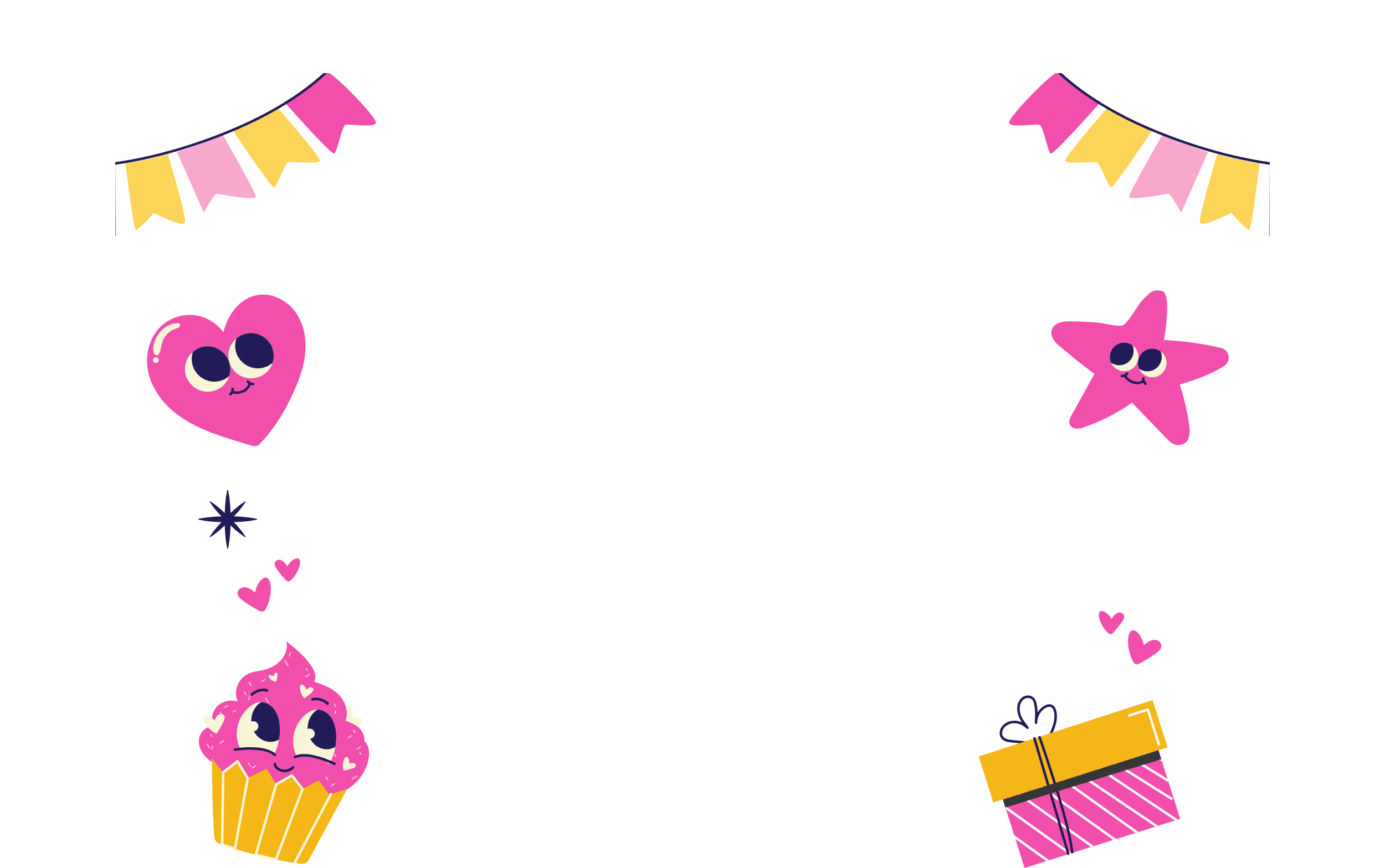 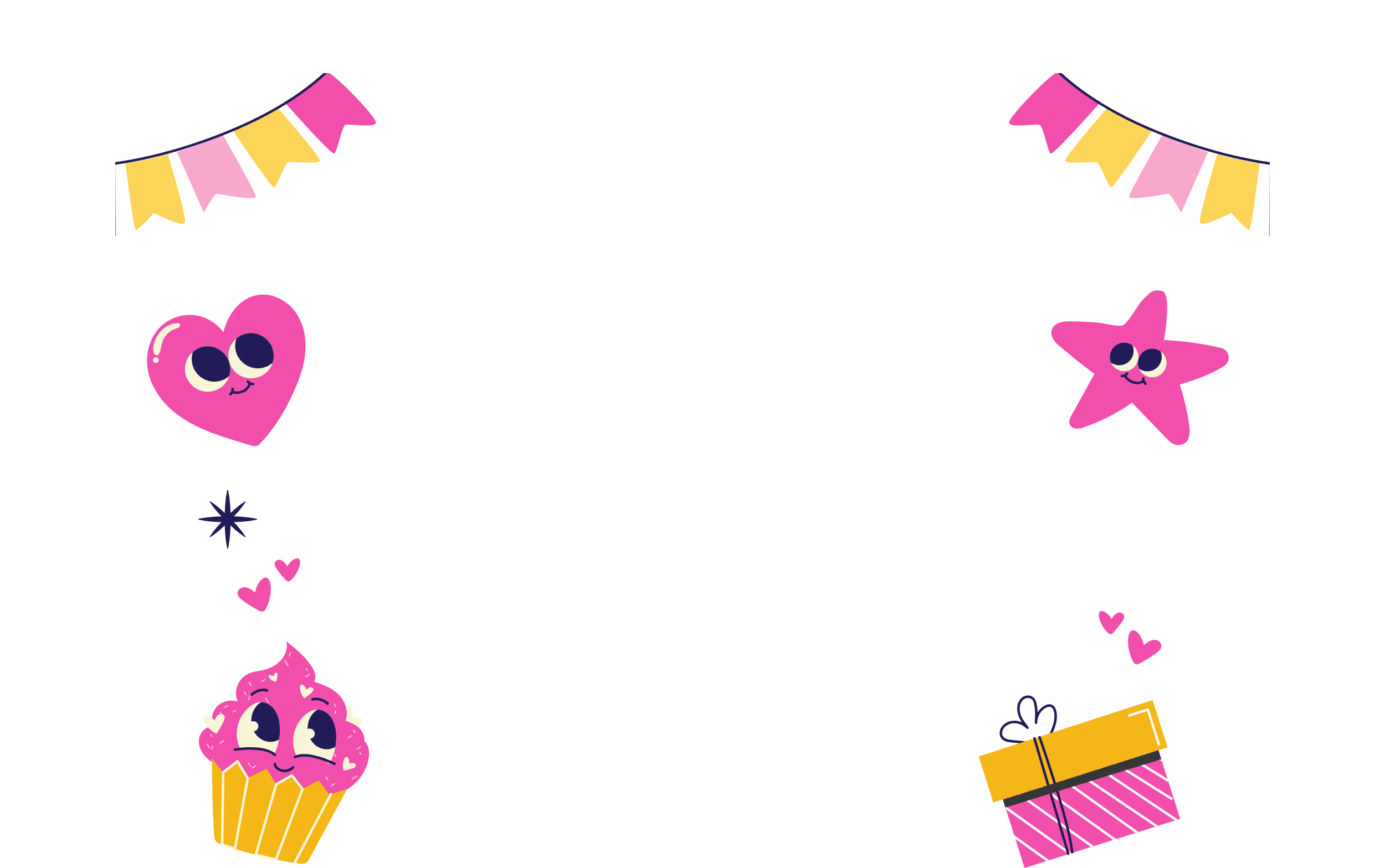 Thank you for attending
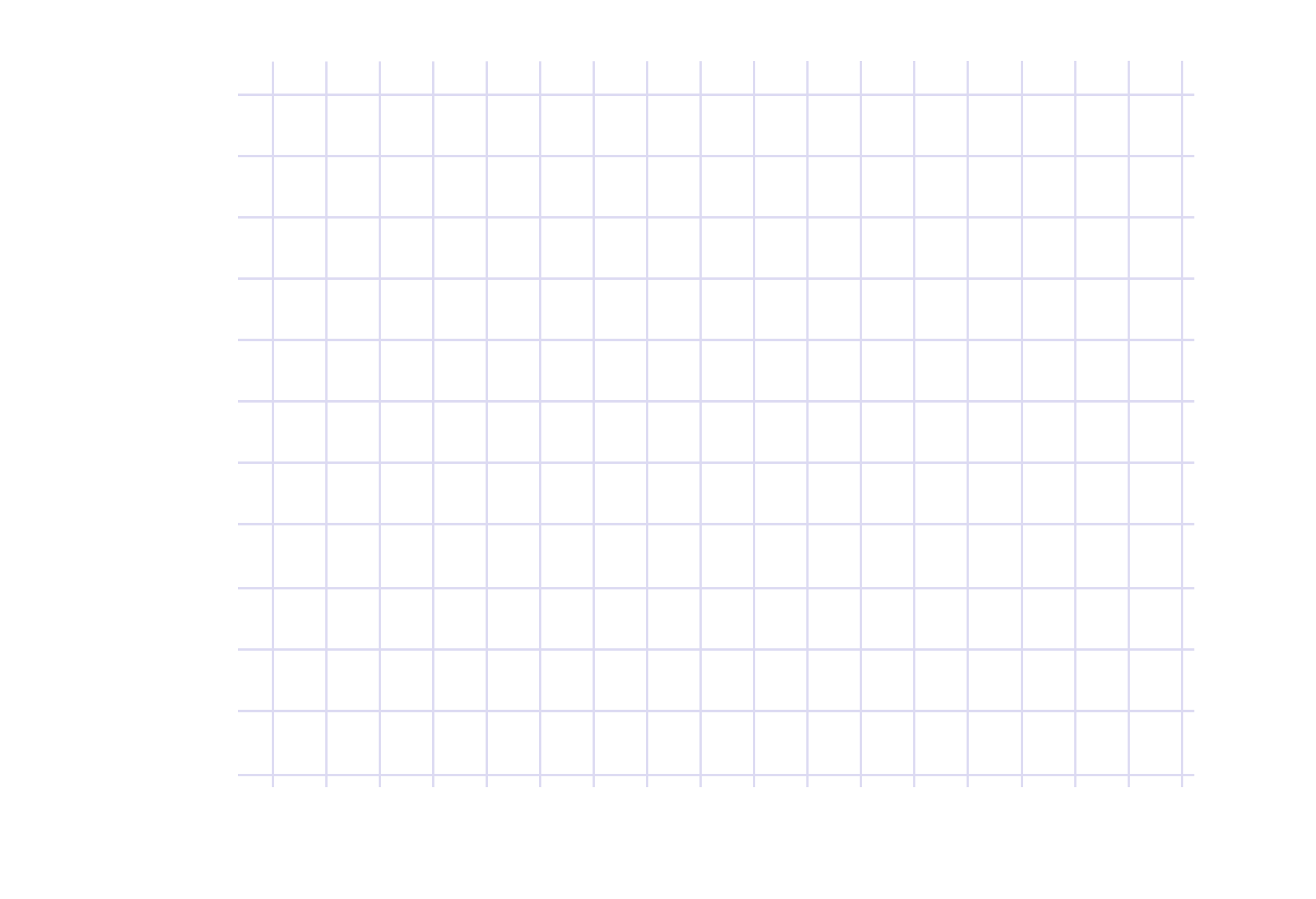 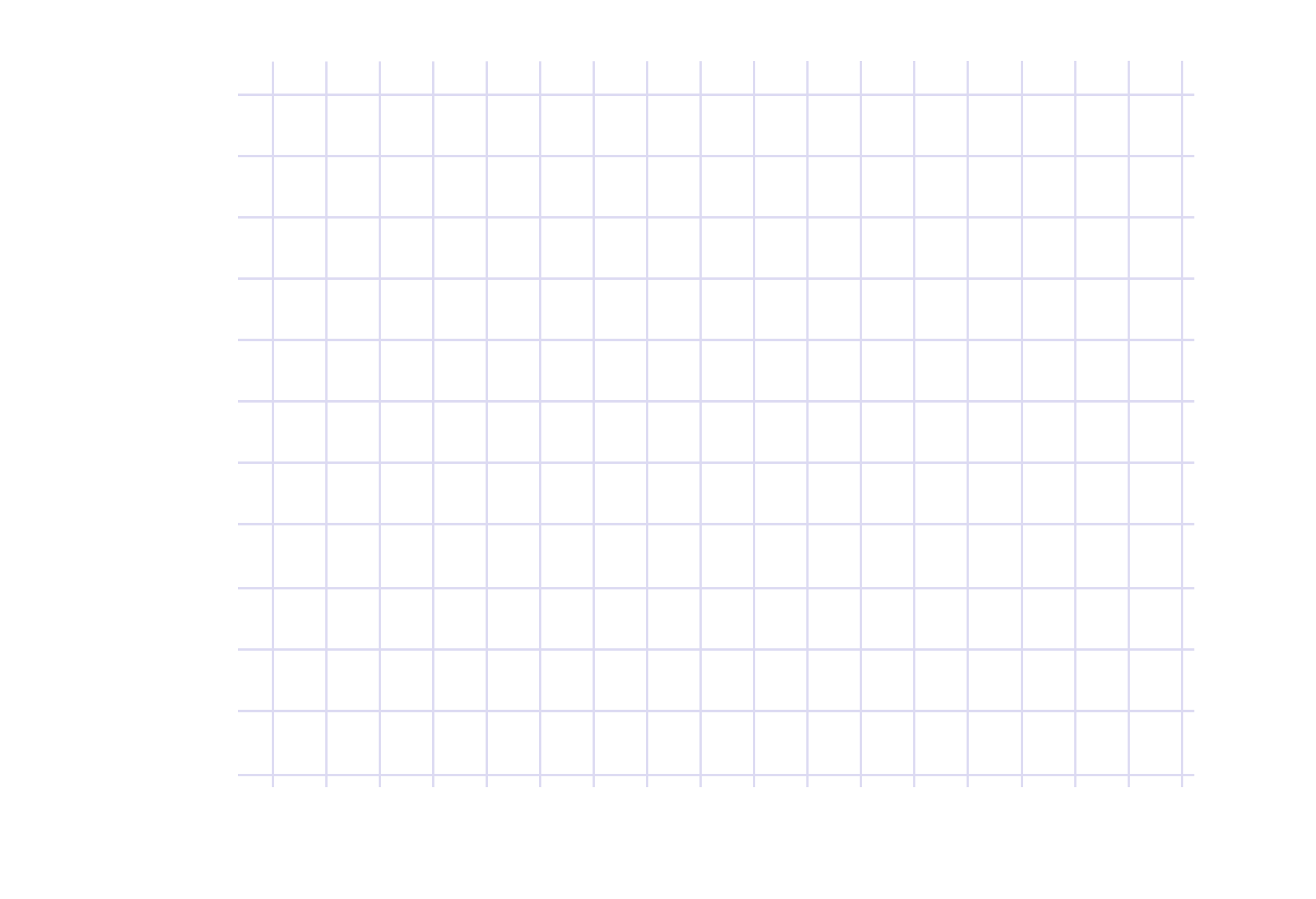 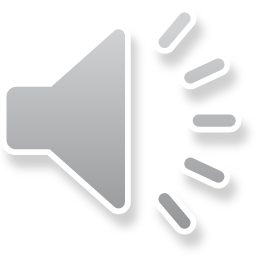 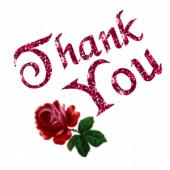 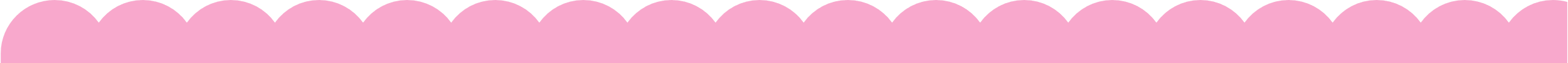